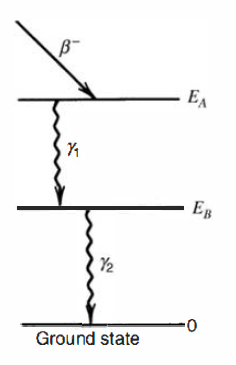 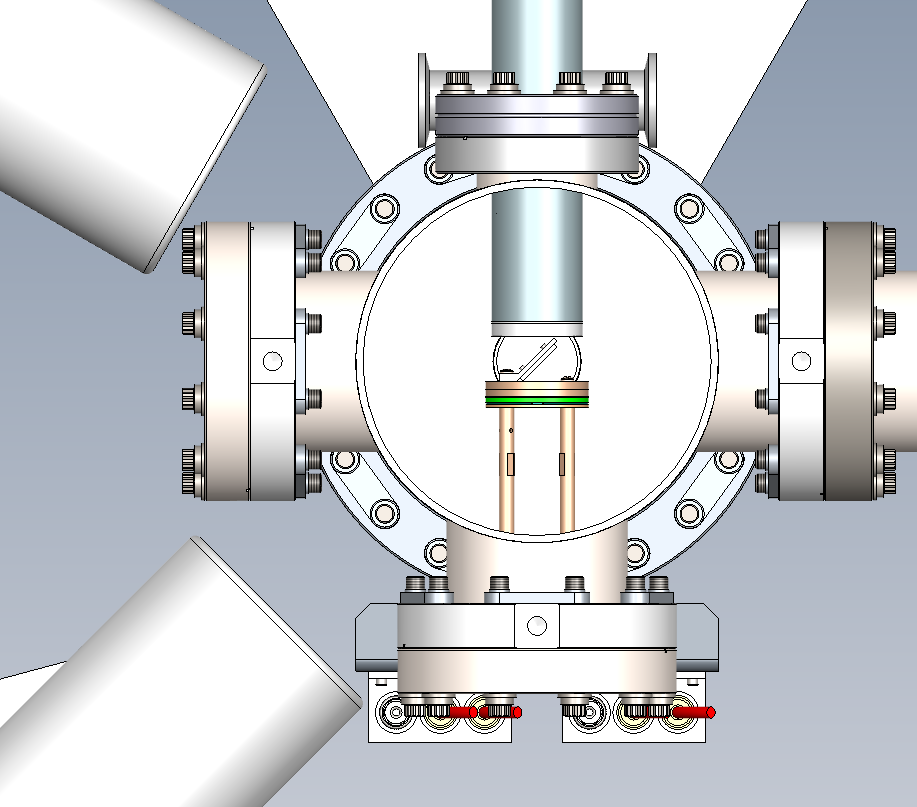 γ1
γ2
True coincidence summing
Cascade summing

γγ or Xγ
Chance coincidence

Even if γ2 is partially absorbed, γ1 will still be lost from the full-energy peak.
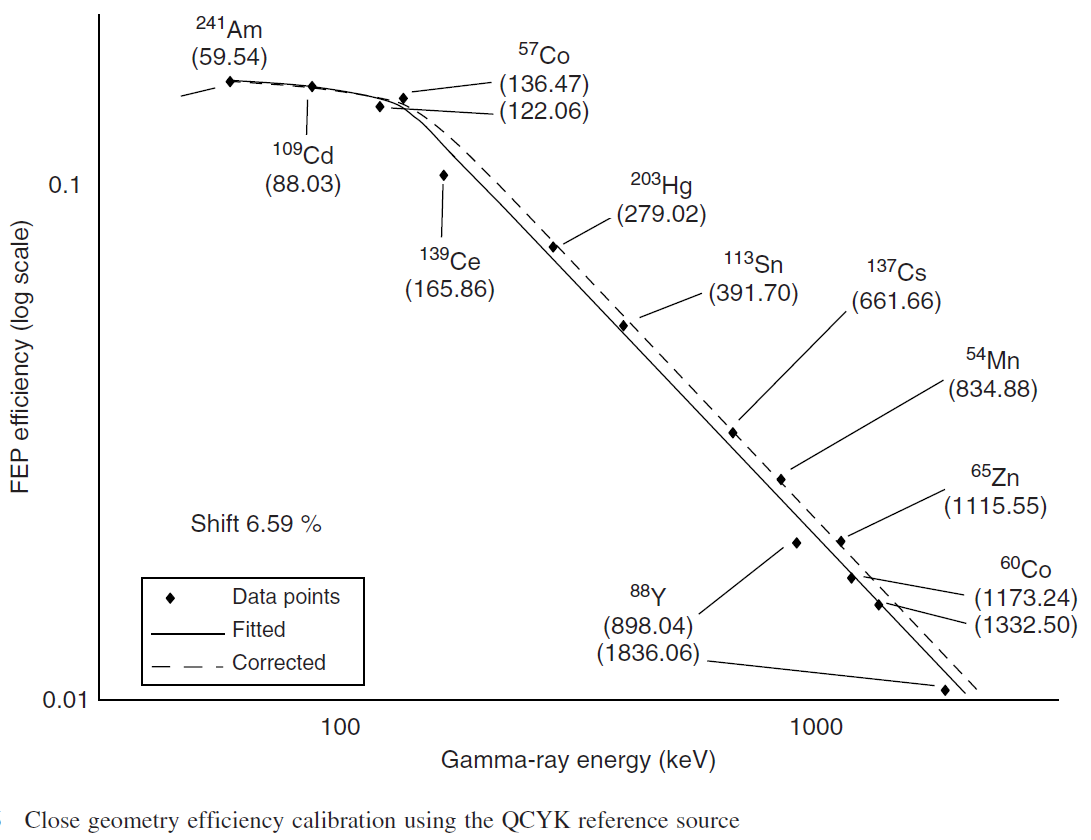 Gordon R. Gilmore, Practical Gamma‐Ray Spectrometry, 2008
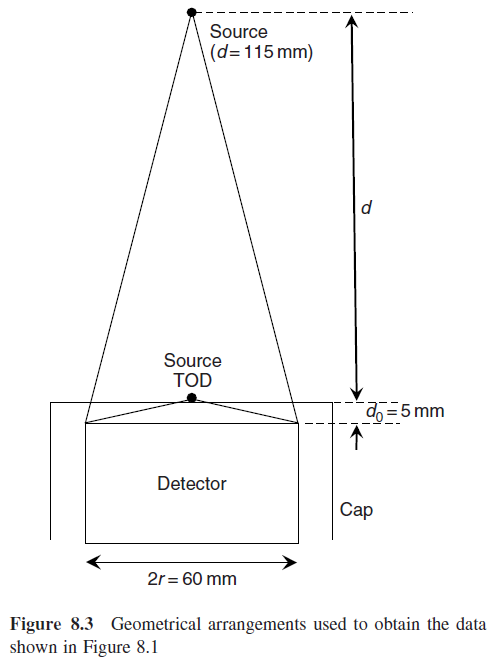 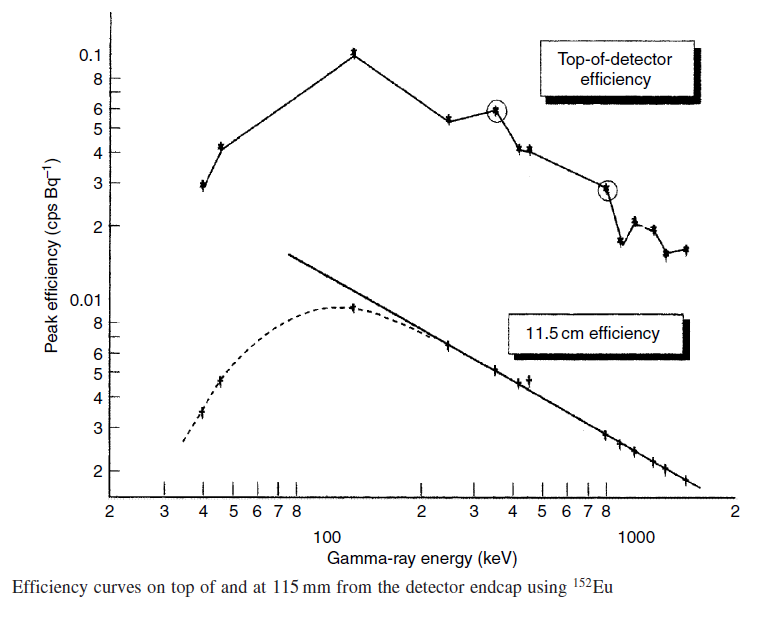 Ω/4π= 41.8%
Ω/4π= 1.5%
Beyond a certain distance, which depends upon the detector size, TCS losses will be negligible in practice.
Source-to-North
D = 158.5 mm
2r = 84.8 mm
Ω/4π= 1.7%
Source-to-South
D = 156.0 mm
2r = 79.8 mm
Ω/4π= 1.6%
Gordon R. Gilmore, Practical Gamma‐Ray Spectrometry, 2008
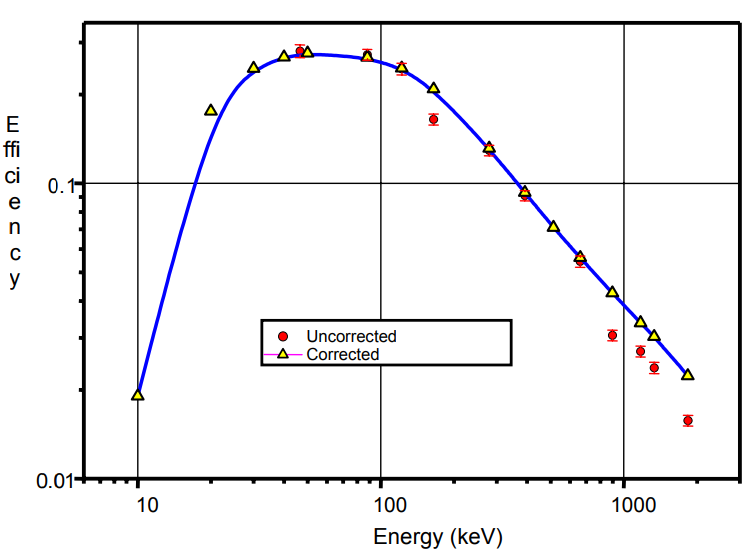 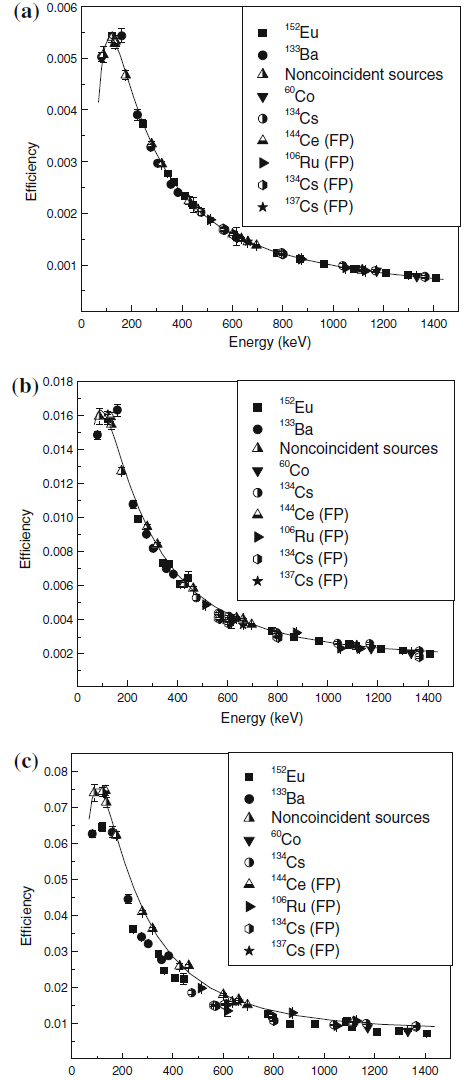 The size of the correction factors depends on the measurement geometry, the decay scheme, and the detector dimensions. Correction factors of 25-75% for 134Cs and 152Eu were found.
sample-to-detector distances
12.6 cm
6.5 cm
1.7 cm
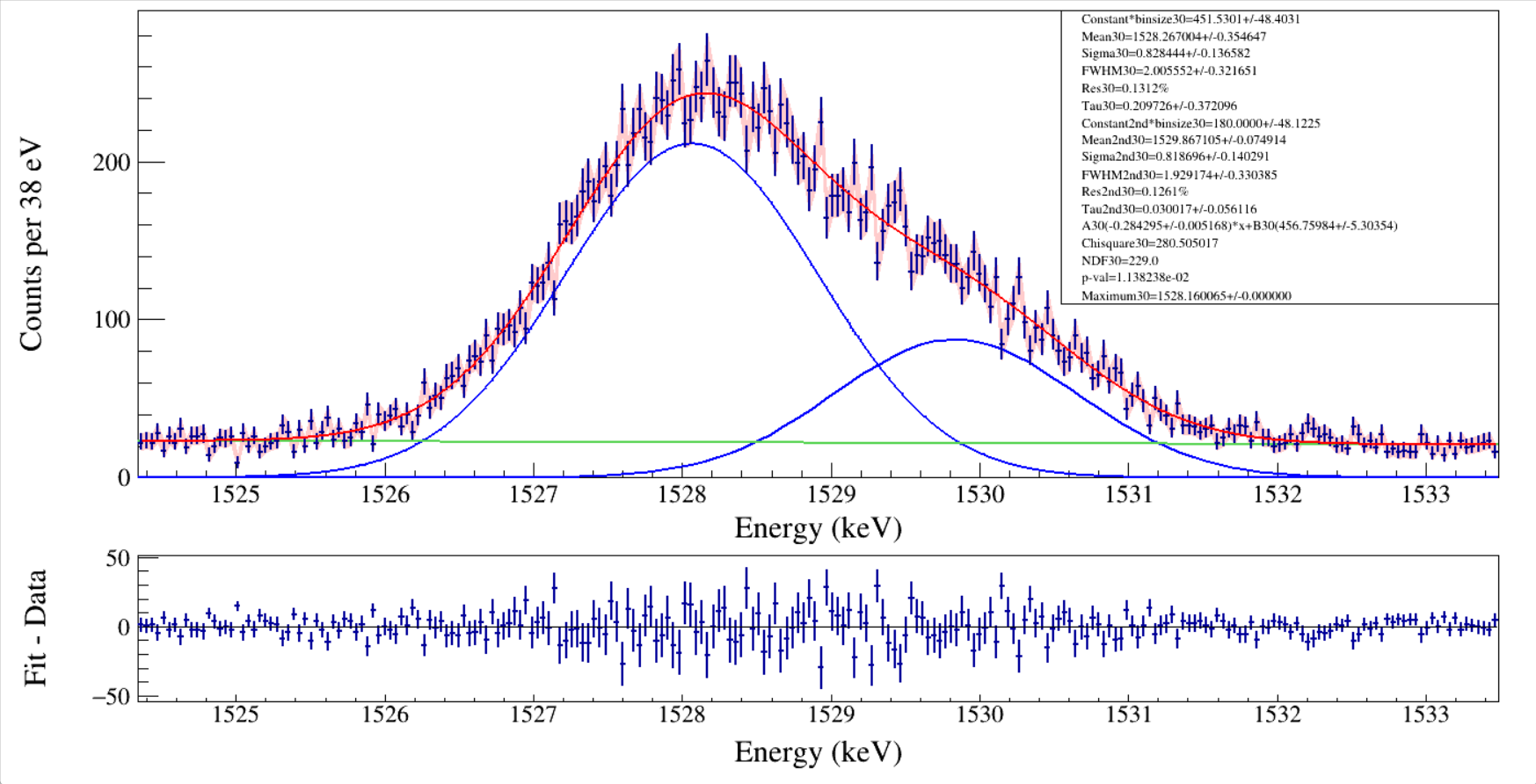 run0097_98_LEGe_XtRa_152Eu_inChamber_window1.5us_CFDdelay_adjusted_930min_efficiency_cal.root
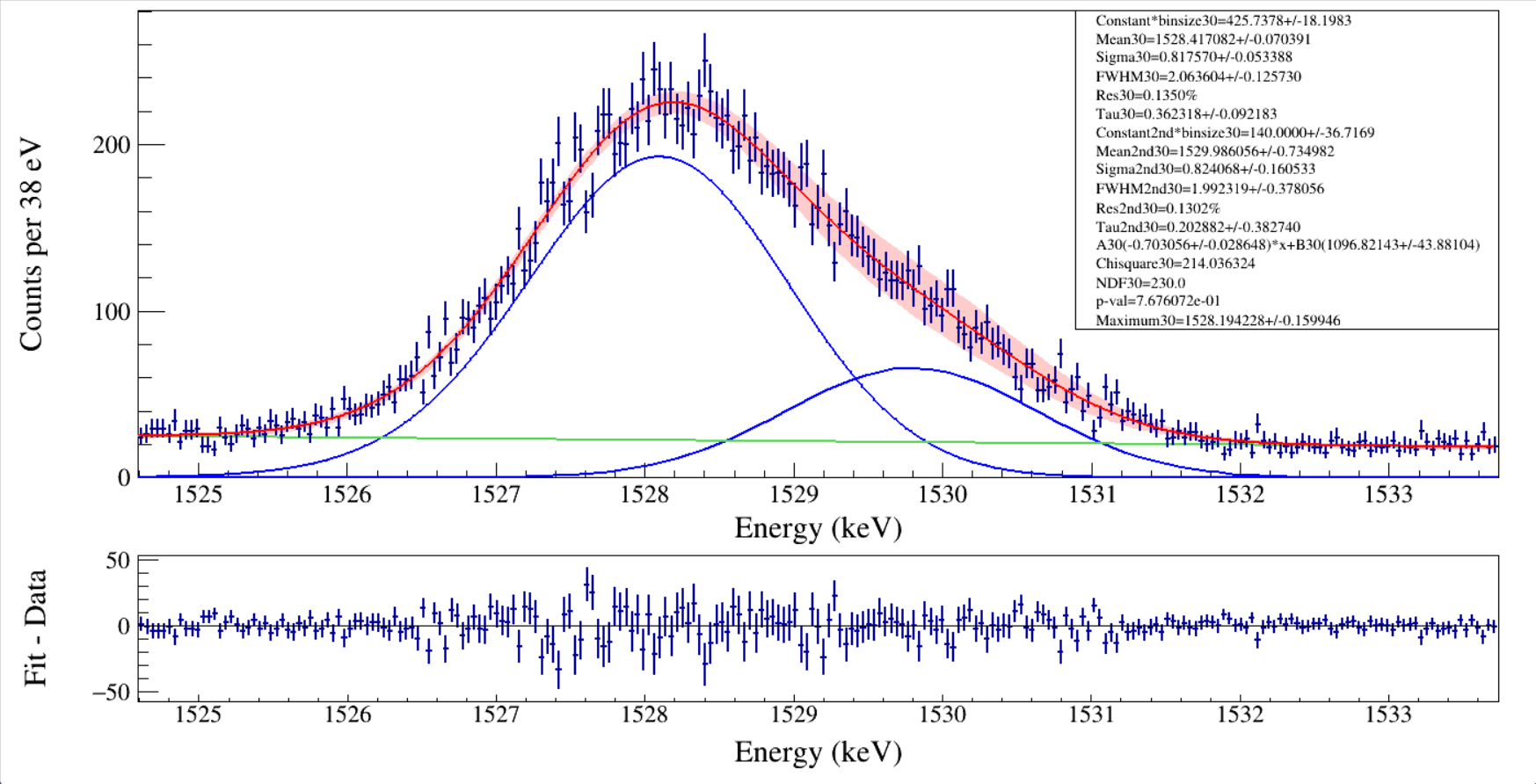 [Speaker Notes: #include <iostream>
#include <fstream>
//#include <iomanip.h>
#include <math.h>
#include <time.h>
#include <map>
#include <TROOT.h>
#include <TSystem.h>
#include <TCutG.h>
#include "TChain.h"
#include "TStyle.h"
#include "TLine.h"
#include "TCanvas.h"
#include "TEllipse.h"
#include "TString.h"
#include "TGraph.h"
#include "TGraphErrors.h"
#include "TSpectrum.h"
#include "TVirtualFitter.h"
#include "TFitResult.h"
#include "TFitResultPtr.h"
#include "TMatrixDSymfwd.h"
#include "TRandom.h"
#include "TFile.h"
#include "TTree.h"
#include "TH1.h"
#include "TH1D.h"
#include "TH2.h"
#include "TF1.h"
#include "TMath.h"
#include "TPaveText.h"
#include "TPad.h"
#include "TAxis.h"
#include "TClass.h"
#include "TMatrixD.h"
#include "TVectorD.h"
#include "string.h"
#include "stdlib.h"
#include "stdio.h"
#include "TLegend.h"
using namespace std;
void peakfit_gausnerfcpol1_band_doublepeak_pxct() // get histogram and EMG fit two peaks
{
	const int ID1 = 0;// i=ID1//which detector
	const int ID2 = 0;// i<=ID2// modify which detector
	double binwidth = 0.038;
	double fitrange_min = 0, fitrange_max = 0;
	double histomin = 0, histomax = 0, histoNbins = 0;
	int minbin = 0, maxbin = 0;
	float Eg, Eg2nd, gaplow = 70., gaphigh = 70.;//fitting range随分辨不同调整
	int i, ii, jj, ibin;
	char paraprint[100], histo_name[200], hfit_name[200];
	TH1D* histo[ID2 + 1];//TH1D peak search+gauss fit, create histograms
	int fit_Nbins;
	const int peaknum = 50;//search peak numbers, modify
	TGraph* graph_residual[ID2 + 1];//create graphs
	TF1* fEMG[peaknum];//create function
	TF1* p[peaknum], * p2[peaknum], * g[peaknum], * b[peaknum], * g2[peaknum];
	Double_t peakx[peaknum], peakxerr[peaknum];
	Double_t peakx2nd[peaknum], peakx2nderr[peaknum];
	Double_t peaky[peaknum], peakyerr[peaknum];
	Double_t constant[peaknum], constant_err[peaknum];
	Double_t sig[peaknum], sig_err[peaknum];
	Double_t tau[peaknum], tau_err[peaknum];
	Double_t mean[peaknum], mean_err[peaknum];
	Double_t FWHM[peaknum], FWHM_err[peaknum];
	Double_t constant2nd[peaknum], constant2nd_err[peaknum];
	Double_t sig2nd[peaknum], sig2nd_err[peaknum];
	Double_t tau2nd[peaknum], tau2nd_err[peaknum];
	Double_t mean2nd[peaknum], mean2nd_err[peaknum];
	Double_t FWHM2nd[peaknum], FWHM2nd_err[peaknum];
	double inflation_factor = 1.0;
	TH1D* h_confidence_interval[ID2 + 1][peaknum];
	TCanvas* canvaspeak[ID2 + 1][peaknum];
	char pathname[150];
	char filename[150];
	sprintf(pathname, "%s", "F:/e21010/pxct/");
	sprintf(filename, "%s%s", pathname, "lower_bounds.dat");
	ifstream infilelowerbounds(filename, ios::in);
	sprintf(filename, "%s%s", pathname, "upper_bounds.dat");
	ifstream infileupperbounds(filename, ios::in);
	double par[peaknum][10], par_err[peaknum][10];
	double parChi[peaknum], parNDF[peaknum], p_value[peaknum];
	double lower_search_bound[ID2 + 1][peaknum], upper_search_bound[ID2 + 1][peaknum];

	for (i = ID1; i <= ID2; i++)//which detector no need to change
	{
		for (ii = 0; ii < peaknum; ii++)//which peak
		{
			lower_search_bound[i][ii] = 0;
			upper_search_bound[i][ii] = 30000;
		}
	}
	lower_search_bound[0][0] = 5;	upper_search_bound[0][0] = 7; //55Fe 5.9 and 6.5 LEGe
	lower_search_bound[0][1] = 6;	upper_search_bound[0][1] = 7; //55Fe 6.5 LEGe
	lower_search_bound[0][2] = 119;	upper_search_bound[0][2] = 124; //152Eu 122 LEGe
	lower_search_bound[0][3] = 44;	upper_search_bound[0][3] = 46; //152Eu 45.3 and 45.4 LEGe
	lower_search_bound[0][4] = 58;	upper_search_bound[0][4] = 61; //241Am 59.5 LEGe
	lower_search_bound[0][5] = 25;	upper_search_bound[0][5] = 27; //241Am 26.3 LEGe
	lower_search_bound[0][6] = 38;	upper_search_bound[0][6] = 43; //152Eu 40.1 and 39.5 LEGe
	lower_search_bound[0][7] = 32;	upper_search_bound[0][7] = 34; //241Am 33.2 LEGe
	lower_search_bound[0][8] = 12;	upper_search_bound[0][8] = 14; //241Am 13.9 and 13.8 LEGe
	lower_search_bound[0][9] = 119;	upper_search_bound[0][9] = 125; //152Eu 122 XtRa
	lower_search_bound[0][10] = 335;	upper_search_bound[0][10] = 350; //152Eu 344 XtRa
	lower_search_bound[0][11] = 1296;	upper_search_bound[0][11] = 1302; //152Eu 1299 XtRa
	lower_search_bound[0][12] = 5440;	upper_search_bound[0][12] = 5500; //241Am 5486 MSD26
	lower_search_bound[0][13] = 11.6;	upper_search_bound[0][13] = 12.2; //241Am 11.89 LEGe
	lower_search_bound[0][14] = 1405;	upper_search_bound[0][14] = 1411; //152Eu 1408 XtRa
	lower_search_bound[0][15] = 3100;	upper_search_bound[0][15] = 3200; //148Gd 3183 MSD26
	lower_search_bound[0][16] = 241;	upper_search_bound[0][16] = 246; //152Eu 245 XtRa
	lower_search_bound[0][17] = 409;	upper_search_bound[0][17] = 415; //152Eu 411 XtRa
	lower_search_bound[0][18] = 441;	upper_search_bound[0][18] = 447; //152Eu 444 XtRa
	lower_search_bound[0][19] = 776;	upper_search_bound[0][19] = 782; //152Eu 779 XtRa
	lower_search_bound[0][20] = 863;	upper_search_bound[0][20] = 870; //152Eu 867 XtRa
	lower_search_bound[0][21] = 960;	upper_search_bound[0][21] = 968; //152Eu 964 XtRa
	lower_search_bound[0][22] = 1109;	upper_search_bound[0][22] = 1115; //152Eu 1112 XtRa
	lower_search_bound[0][23] = -1000;	upper_search_bound[0][23] = 1000; //241Am Timing LEGe-MSD
	lower_search_bound[0][24] = 483;	upper_search_bound[0][24] = 493; //152Eu 489 XtRa
	lower_search_bound[0][25] = 560;	upper_search_bound[0][25] = 568; //152Eu 564 XtRa
	lower_search_bound[0][26] = 585;	upper_search_bound[0][26] = 588; //152Eu 586 XtRa
	lower_search_bound[0][27] = 683;	upper_search_bound[0][27] = 693; //152Eu 689 XtRa
	lower_search_bound[0][28] = 1002;	upper_search_bound[0][28] = 1008; //152Eu 1005 XtRa
	lower_search_bound[0][29] = 1209;	upper_search_bound[0][29] = 1216; //152Eu 1213 XtRa
	lower_search_bound[0][30] = 1524;	upper_search_bound[0][30] = 1532; //152Eu 1528 XtRa


	for (i = ID1; i <= ID2; i++)//which detector no need to change
	{
		for (ii = 0; ii < peaknum; ii++)//which peak
		{
			cout << lower_search_bound[i][ii] << "	";
			cout << upper_search_bound[i][ii] << "	";
		}
		cout << endl;
	}

	sprintf(filename, "%s%s", pathname, "peakpara.dat");
	ofstream outfile(filename, ios::out);
	sprintf(filename, "%s%s", pathname, "run0097_98_LEGe_XtRa_152Eu_inChamber_window1.5us_CFDdelay_adjusted_930min_efficiency_cal.root"); // modify
	TFile* fin = new TFile(filename);//after this statement, you can use any ROOT command1 for this rootfile
	cout << filename << endl;

	for (i = ID1; i <= ID2; i++)//which detector no need to change
	{
		sprintf(histo_name, "%s", "hsouth_e"); // modify
		histo[i] = (TH1D*)fin->Get(histo_name); //Get spectrum
		histo[i]->Rebin(1);
		histo[i]->Sumw2(kFALSE);
		histo[i]->SetBinErrorOption(TH1::kPoisson);
	}

	for (i = ID1; i <= ID2; i++) // no need to change
	{
		for (ii = 30; ii <= 30; ii++)// modify which peak in one detector =0<=13
		{
			sprintf(hfit_name, "%s%d%s%d", histo_name, i, "_peak", ii);
			canvaspeak[i][ii] = new TCanvas(hfit_name, hfit_name, 1400, 740);//建立画布
			canvaspeak[i][ii]->cd();//进入画布
			// 			canvaspeak[i][ii]->SetTopMargin(0.02);
			// 			canvaspeak[i][ii]->SetRightMargin(0.03);
			// 			canvaspeak[i][ii]->SetLeftMargin(0.09);
			// 			canvaspeak[i][ii]->SetBottomMargin(0.13);
			TPad* pad1 = new TPad("pad1", "The pad 70% of the height", 0.0, 0.3, 1.0, 1.0);
			// xlow, ylow, xup, yup
			TPad* pad2 = new TPad("pad2", "The pad 30% of the height", 0.0, 0.0, 1.0, 0.3);

			// Set margins for pad1
			pad1->SetTopMargin(0.02);  // relative to pad1 height
			pad1->SetBottomMargin(0.13); // no bottom margin
			pad1->SetLeftMargin(0.09);  // relative to pad1 width
			pad1->SetRightMargin(0.025); // relative to pad1 width

			// Set margins for pad2
			pad2->SetTopMargin(0.03);    // no top margin
			pad2->SetBottomMargin(0.35); // relative to pad2 height
			pad2->SetLeftMargin(0.09);    // relative to pad2 width
			pad2->SetRightMargin(0.025);   // relative to pad2 width

			pad1->Draw();
			pad1->cd();

			//gStyle->SetOptTitle(0);

			histo[i]->SetTitle("");//图名
			histo[i]->GetXaxis()->SetTitle("Energy (keV)");//轴名
			histo[i]->GetYaxis()->SetTitle("Counts per 38 eV");// modify
			histo[i]->GetXaxis()->CenterTitle();//居中
			histo[i]->GetYaxis()->CenterTitle();//居中
			histo[i]->GetXaxis()->SetLabelFont(132);//坐标字体
			histo[i]->GetYaxis()->SetLabelFont(132);//坐标字体
			histo[i]->GetXaxis()->SetLabelSize(0.05);
			histo[i]->GetYaxis()->SetLabelSize(0.05);
			histo[i]->GetXaxis()->SetTitleFont(132);//轴名字体
			histo[i]->GetYaxis()->SetTitleFont(132);//轴名字体
			histo[i]->GetXaxis()->SetTitleOffset(1.0);//轴名偏移
			histo[i]->GetYaxis()->SetTitleOffset(0.7);//轴名偏移
			histo[i]->GetXaxis()->SetTitleSize(0.06);
			histo[i]->GetYaxis()->SetTitleSize(0.06);
			histo[i]->GetYaxis()->SetNdivisions(505);
			histo[i]->GetYaxis()->SetTickLength(0.02);
			histo[i]->SetLineWidth(2);
			histo[i]->SetStats(0);
			histo[i]->Draw("e");

			peaky[ii] = 0; peakx[ii] = 0; sig[ii] = 0; tau[ii] = 0; mean[ii] = 0; FWHM[ii] = 0; FWHM2nd[ii] = 0;
			histo[i]->GetXaxis()->SetRangeUser(lower_search_bound[i][ii], upper_search_bound[i][ii]);
			peaky[ii] = histo[i]->GetMaximum();
			peakx[ii] = histo[i]->GetBinCenter(histo[i]->GetMaximumBin());
			cout << "	MaxX = " << peakx[ii] << "	MaxY = " << peaky[ii] << endl;
			if (ii == 0) { gaplow = 0.5; gaphigh = 0.4; Eg = 5895; Eg2nd = 6490; }//55Fe 5.9 and 6.5 LEGe
			if (ii == 2) { gaplow = 1.4; gaphigh = 1.4; Eg = 121.7817; }//152Eu 122 LEGe
			if (ii == 4) { gaplow = 1.0; gaphigh = 1.0; Eg = 59.541; }//241Am	59.5 LEGe
			if (ii == 5) { gaplow = 0.8; gaphigh = 0.8; Eg = 26.345; }//241Am 26.3 LEGe
			if (ii == 7) { gaplow = 0.7; gaphigh = 0.7; Eg = 33.196; }//241Am 33.2 LEGe
			if (ii == 9) { gaplow = 2.1; gaphigh = 2.1; Eg = 121.7817; }//152Eu 122 XtRa
			if (ii == 10) { gaplow = 2.5; gaphigh = 2.5; Eg = 344.2785; }//152Eu 344 XtRa
			if (ii == 11) { gaplow = 3.0; gaphigh = 2.9; Eg = 1299.1420; }//152Eu 1299 XtRa
			if (ii == 12) { gaplow = 120; gaphigh = 90; Eg = 5486; }//241Am 5486 MSD26
			if (ii == 13) { gaplow = 0.4; gaphigh = 0.4; Eg = 11.89; }//241Am 11.89 LEGe
			if (ii == 14) { gaplow = 3.5; gaphigh = 3.5; Eg = 1408.013; }//152Eu 1408 XtRa
			if (ii == 15) { gaplow = 100; gaphigh = 60; Eg = 3182.69; }//148Gd 3183 MSD26
			if (ii == 16) { gaplow = 2.0; gaphigh = 2.1; Eg = 244.6974; }//152Eu 245 XtRa
			if (ii == 17) { gaplow = 2.5; gaphigh = 2.5; Eg = 411.1165; }//152Eu 411 XtRa
			if (ii == 18) { gaplow = 2.5; gaphigh = 2.5; Eg = 443.9606; }//152Eu 444 XtRa
			if (ii == 19) { gaplow = 2.7; gaphigh = 2.7; Eg = 778.9045; }//152Eu 779 XtRa
			if (ii == 20) { gaplow = 2.7; gaphigh = 2.7; Eg = 867.380; }//152Eu 867 XtRa
			if (ii == 21) { gaplow = 2.9; gaphigh = 2.9; Eg = 964.057; }//152Eu 964 XtRa
			if (ii == 22) { gaplow = 3.2; gaphigh = 3.2; Eg = 1112.076; }//152Eu 1112 XtRa
			if (ii == 23) { gaplow = 300; gaphigh = 1000; Eg = 59.541; }//241Am Timing MSD-LEGe
			if (ii == 24) { gaplow = 2.9; gaphigh = 2.9; Eg = 488.6792; }//152Eu 489 XtRa
			if (ii == 25) { gaplow = 4.0; gaphigh = 6.0; Eg = 563.986; }//152Eu 564 XtRa
			if (ii == 26) { gaplow = 6.0; gaphigh = 2.8; Eg = 586.2648; }//152Eu 586 XtRa
			if (ii == 27) { gaplow = 2.7; gaphigh = 2.7; Eg = 688.670; }//152Eu 689 XtRa
			if (ii == 28) { gaplow = 2.9; gaphigh = 3.0; Eg = 1005.27; }//152Eu 1005 XtRa
			if (ii == 29) { gaplow = 3.2; gaphigh = 3.3; Eg = 1212.948; }//152Eu 1213 XtRa
			if (ii == 30) { gaplow = 3.8; gaphigh = 5.3; Eg = 1528.10; }//152Eu 1528 XtRa


			histomin = histo[i]->GetXaxis()->GetXmin();
			histomax = histo[i]->GetXaxis()->GetXmax();
			histoNbins = histo[i]->GetNbinsX();
			fitrange_min = peakx[ii] - gaplow;
			fitrange_max = peakx[ii] + gaphigh;
			// cout << histomin << "	" << histomax << "	" << histoNbins << endl;
			histo[i]->GetXaxis()->SetRangeUser(fitrange_min, fitrange_max);//zoom the axis
			//cout<<"************"<<peakx[ii]<<"	"<<peaky[ii]<<endl;

			minbin = histo[i]->FindBin(fitrange_min);
			maxbin = histo[i]->FindBin(fitrange_max);
			fit_Nbins = maxbin - minbin + 1; // Don't forget the +1, or you lose the last bin!
			// cout << "minbin = " << minbin << "	maxbin = " << maxbin << "	fit_Nbins = " << fit_Nbins << " fitrange_min = " << fitrange_min << "	fitrange_max = " << fitrange_max << endl;

			ibin = minbin;
			while (histo[i]->GetBinContent(ibin) < (peaky[ii] / 2))
			{
				ibin++;
				if (ibin >= maxbin)break;
			}
			double sigmaguess = 2 * (peakx[ii] - histo[i]->GetBinCenter(ibin)) / 2.355;
			float highcounts = 0, lowcounts = 0;
			for (jj = 0; jj < 10; jj++)
			{
				highcounts += histo[i]->GetBinContent(maxbin - jj);
				lowcounts += histo[i]->GetBinContent(minbin + jj);
			}
			highcounts = highcounts / 10; lowcounts = lowcounts / 10;
			double aguess = (highcounts - lowcounts) / (fitrange_max - fitrange_min);
			double bguess = lowcounts - fitrange_min * aguess;
			cout << "initial guesses= " << aguess << ",	" << bguess << ",	" << sigmaguess << ",	" << peakx[ii] << ",	" << peaky[ii] << endl;
			fEMG[ii] = new TF1("fEMG", "[0]*x+[1]+[2]/2/[3]*exp(0.5*([4]*[4]/([3]*[3]))+(x-[5])/[3])*ROOT::Math::erfc(1/sqrt(2)*([4]/[3]+(x-[5])/[4]))+[6]/2/[7]*exp(0.5*([8]*[8]/([7]*[7]))+(x-[9])/[7])*ROOT::Math::erfc(1/sqrt(2)*([8]/[7]+(x-[9])/[8]))", histomin, histomax);// Sun PRC2021 low-energy tail

			g[ii] = new TF1("g", "gausn", histomin, histomax);// The [2]-N parameter in total is equivalent to the Constant in gausn
			g2[ii] = new TF1("g2", "gausn", histomin, histomax);// The [2]-N parameter in total is equivalent to the Constant in gausn
			p[ii] = new TF1("p", "[0]*x+[1]-[0]*x-[1]+[2]/2/[3]*exp(0.5*([4]*[4]/([3]*[3]))+(x-[5])/[3])*ROOT::Math::erfc(1/sqrt(2)*([4]/[3]+(x-[5])/[4]))", histomin, histomax);//pure peak
			p2[ii] = new TF1("p2", "[0]*x+[1]-[0]*x-[1]+[2]/2/[3]*exp(0.5*([4]*[4]/([3]*[3]))+(x-[5])/[3])*ROOT::Math::erfc(1/sqrt(2)*([4]/[3]+(x-[5])/[4]))", histomin, histomax);//pure peak
			b[ii] = new TF1("b", "[0]*x+[1]", histomin, histomax);//pure bkg

			// 			fEMG[ii]=new TF1("total","[0]*x+[1]+sqrt(3.141592654/2)*[2]/[3]*[4]*exp(0.5*([4]*[4]/([3]*[3]))+(x-[5])/[3])*ROOT::Math::erfc(1/sqrt(2)*([4]/[3]+(x-[5])/[4]))",histomin, histomax);// Glassman PRC2019 low-energy tail
			// 			g[ii]=new TF1("g","gausn",histomin, histomax);// The [2]-N parameter in total is equivalent to the Constant in gausn
			// 			p[ii]=new TF1("p","[0]*x+[1]-[0]*x-[1]+sqrt(3.141592654/2)*[2]/[3]*[4]*exp(0.5*([4]*[4]/([3]*[3]))+(x-[5])/[3])*ROOT::Math::erfc(1/sqrt(2)*([4]/[3]+(x-[5])/[4]))",histomin, histomax);//pure peak
			// 			b[ii]=new TF1("b","[0]*x+[1]",histomin, histomax);//pure bkg
			fEMG[ii]->SetNpx(histoNbins * 10);
			g[ii]->SetNpx(histoNbins * 10);
			p[ii]->SetNpx(histoNbins * 10);
			// 			p2[ii]->SetNpx(histoNbins);
			b[ii]->SetNpx(histoNbins * 10);
			//fEMG[ii]->SetParameters(0.1,15,peaky[ii],10,10,peakx[ii]);//initial value [0]-A, [1]-B, [2]-N, [3]-τ, [4]-σ, [5]-μ
			fEMG[ii]->SetParameters(aguess, bguess, peaky[ii], 0.2, sigmaguess, peakx[ii], peaky[ii], 0.04, sigmaguess, peakx[ii] + gaplow / 2);//initial value [0]-A, [1]-B, [2]-N, [3]-τ, [4]-σ, [5]-μ, [6]-N2, [7]-τ2, [8]-σ2, [9]-μ2
			//fEMG[ii]->SetParLimits(0,0,700);//Bkg A
			// 	fEMG[ii]->SetParLimits(1,-50000,300000);//Bkg B
			fEMG[ii]->SetParLimits(2, 350, 1000);//Constant,min,max
			fEMG[ii]->SetParLimits(3, 0.03, 0.5);//Tau
			fEMG[ii]->SetParLimits(4, 0.7, 0.9);//Sigma
			fEMG[ii]->SetParLimits(5, peakx[ii] - gaplow / 3, peakx[ii] + gaphigh / 2);//Mean
			fEMG[ii]->SetParLimits(5, 1528, 1528.7);//Mean
			fEMG[ii]->SetParLimits(6, 100, 140);//Constant_2nd,min,max
			fEMG[ii]->SetParLimits(7, 0.03, 0.5);//Tau_2nd
			fEMG[ii]->SetParLimits(8, 0.7, 0.9);//Sigma_2nd
			//fEMG[ii]->SetParLimits(9, peakx[ii], peakx[ii] + gaphigh);//Mean_2nd
			fEMG[ii]->SetParLimits(9, 1529, 1530);//Mean_2nd

			fEMG[ii]->SetParNames("BkgA", "BkgB", "Const*bin", "Tau", "Sigma", "Mean", "Const_2nd*bin", "Tau_2nd", "Sigma_2nd", "Mean_2nd");
			histo[i]->Fit("fEMG", "MLE", "", fitrange_min, fitrange_max);
			TFitResultPtr Fit_result_pointer = histo[i]->Fit("fEMG", "MLES", "", fitrange_min, fitrange_max);
			//"S" means the result of the fit is returned in the TFitResultPtr
			//“E” Perform better errors estimation using the Minos technique.
			//“M” Improve fit results, by using the IMPROVE algorithm of TMinuit.
			//If the option "S" is instead used, TFitResultPtr contains the TFitResult and behaves as a smart pointer to it.
			//The fit parameters, error and chi2 (but not covariance matrix) can be retrieved also from the fitted function.

			fEMG[ii]->GetParameters(par[ii]);//二维数组的par[ii]是地址,pointer to the TF1, GetParameters的数组得是double类型Obtaining the value of parameters and saving them to par[]; 
			par_err[ii][0] = fEMG[ii]->GetParError(0);//Obtaining the error of the 1st parameter
			par_err[ii][1] = fEMG[ii]->GetParError(1);//Obtaining the error of the 2nd parameter
			par_err[ii][2] = fEMG[ii]->GetParError(2);//Obtaining the error of the 3rd parameter
			par_err[ii][3] = fEMG[ii]->GetParError(3);//Obtaining the error of the 4th parameter
			par_err[ii][4] = fEMG[ii]->GetParError(4);//Obtaining the error of the 5th parameter
			par_err[ii][5] = fEMG[ii]->GetParError(5);//Obtaining the error of the 6th parameter
			par_err[ii][6] = fEMG[ii]->GetParError(6);//Obtaining the error of the 7th parameter
			par_err[ii][7] = fEMG[ii]->GetParError(7);//Obtaining the error of the 8th parameter
			par_err[ii][8] = fEMG[ii]->GetParError(8);//Obtaining the error of the 9th parameter
			par_err[ii][9] = fEMG[ii]->GetParError(9);//Obtaining the error of the 10th parameter
			parChi[ii] = fEMG[ii]->GetChisquare();
			parNDF[ii] = fEMG[ii]->GetNDF();
			p_value[ii] = fEMG[ii]->GetProb();//This probability is not the “probability that your fit is good.” If you did many fake experiments (draw many random samples of data points from the assumed distribution (your fit function)), this is the percentage of experiments that would give χ2 values ≥ to the one you got in this experiment.
			g[ii]->SetParameters(par[ii][2], par[ii][5], par[ii][4]);//set parameters for drawing gausn
			g[ii]->SetLineColor(7);
			g2[ii]->SetParameters(par[ii][6], par[ii][9], par[ii][8]);//set parameters for drawing gausn
			g2[ii]->SetLineColor(7);
			p[ii]->SetParameters(par[ii][0], par[ii][1], par[ii][2], par[ii][3], par[ii][4], par[ii][5]);//set parameters for drawing peak
			p[ii]->SetLineColor(4);
			p2[ii]->SetParameters(par[ii][0], par[ii][1], par[ii][6], par[ii][7], par[ii][8], par[ii][9]);//set parameters for drawing peak
			p2[ii]->SetLineColor(4);
			b[ii]->SetParameters(par[ii][0], par[ii][1]);//set parameters for drawing bkg
			b[ii]->SetLineColor(8);
			fEMG[ii]->SetLineWidth(2);
			// The confidence band is not always properly displayed.

			// Uncertainty Band
			sprintf(filename, "%s%s%d%s%d", "h_confidence_interval", "_", i, "_", ii);
			h_confidence_interval[i][ii] = (TH1D*)histo[i]->Clone(filename);//Create a histogram to hold the confidence intervals
			TVirtualFitter* fitter = TVirtualFitter::GetFitter();//The method TVirtualFitter::GetFitter())->Get the parameters of your fitting function after having it fitted to an histogram.
			fitter->GetConfidenceIntervals(h_confidence_interval[i][ii], 0.95);//By default the intervals are inflated using the chi2/ndf value of the fit if a chi2 fit is performed
			//confidence interval for the colored band: 1σ confidence interval: P=0.683, 1σ confidence interval: P=0.95, 3σ confidence interval: P=0.997
			//h_confidence_interval will contain the CL result that you can draw on top of your fitted graph.
			//where h_confidence_interval will hold the errors and could superimpose it on the same canvas where you plot central values.
			h_confidence_interval[i][ii]->SetStats(kFALSE);
			h_confidence_interval[i][ii]->SetFillColor(kRed - 10);
			h_confidence_interval[i][ii]->Draw("e3 same"); // plot the uncertainty band
			fEMG[ii]->Draw("same");
			// 			g[ii]->Draw("same"); // plot the gaussian
			// 			g2[ii]->Draw("same"); // plot the gaussian_2nd
			p[ii]->Draw("same");
			p2[ii]->Draw("same");
			b[ii]->Draw("same");
			histo[i]->Draw("e same");

			TMatrixD cov = Fit_result_pointer->GetCovarianceMatrix();//error matrix
			TMatrixD cor = Fit_result_pointer->GetCorrelationMatrix();//parameter correlation coefficients
			cov.Print();
			cor.Print();
			double Utau_Utau = fitter->GetCovarianceMatrixElement(3, 3);//(Utau)^2
			double Usigma_Usigma = fitter->GetCovarianceMatrixElement(4, 4);//(Usigma)^2
			double Umean_Umean = fitter->GetCovarianceMatrixElement(5, 5);//(Umean)^2
			double Usigma2nd_Usigma2nd = fitter->GetCovarianceMatrixElement(8, 8);//(Usigma2nd)^2
			double Umean2nd_Umean2nd = fitter->GetCovarianceMatrixElement(9, 9);//(Umean2nd)^2
			double rou_Utau_Umean = fitter->GetCovarianceMatrixElement(3, 5);//(ρ*Utau*Umean), (3,5) (5,3) doesn't matter.
			double rou_Usigma_Umean = fitter->GetCovarianceMatrixElement(4, 5);//
			cout << rou_Usigma_Umean << endl;
			double rou_Usigma2nd_Umean2nd = fitter->GetCovarianceMatrixElement(8, 9);//
			cout << rou_Usigma2nd_Umean2nd << endl;

			peaky[ii] = fEMG[ii]->GetMaximum(fitrange_min, fitrange_max);
			peakx[ii] = fEMG[ii]->GetMaximumX(fitrange_min, fitrange_max);
			peakxerr[ii] = sqrt(Utau_Utau + Umean_Umean + 2 * rou_Utau_Umean);

			// 			inflation_factor = sqrt(parChi[ii] / parNDF[ii]);
			// 			if (inflation_factor < 1)
			inflation_factor = 1;
			constant[ii] = par[ii][2]; constant_err[ii] = par_err[ii][2] * inflation_factor;
			tau[ii] = par[ii][3]; tau_err[ii] = par_err[ii][3] * inflation_factor;
			sig[ii] = par[ii][4]; sig_err[ii] = par_err[ii][4] * inflation_factor;
			mean[ii] = par[ii][5]; mean_err[ii] = par_err[ii][5] * inflation_factor;
			FWHM[ii] = par[ii][4] * 2.355; FWHM_err[ii] = par_err[ii][4] * 2.355 * inflation_factor;
			constant2nd[ii] = par[ii][6]; constant2nd_err[ii] = par_err[ii][6] * inflation_factor;
			tau2nd[ii] = par[ii][7]; tau2nd_err[ii] = par_err[ii][7] * inflation_factor;
			sig2nd[ii] = par[ii][8]; sig2nd_err[ii] = par_err[ii][8] * inflation_factor;
			mean2nd[ii] = par[ii][9]; mean2nd_err[ii] = par_err[ii][9] * inflation_factor;
			FWHM2nd[ii] = par[ii][8] * 2.355; FWHM2nd_err[ii] = par_err[ii][8] * 2.355 * inflation_factor;

			Double_t topy, topx, lower_half, higher_half;

			topy = p[ii]->GetMaximum(fitrange_min, fitrange_max);
			topx = p[ii]->GetMaximumX(fitrange_min, fitrange_max);
			lower_half = p[ii]->GetX(topy / 2.0, fitrange_min, topx, 1E-12);
			higher_half = p[ii]->GetX(topy / 2.0, topx, fitrange_max, 1E-12);
			FWHM[ii] = higher_half - lower_half;

			topy = p2[ii]->GetMaximum(fitrange_min, fitrange_max);
			topx = p2[ii]->GetMaximumX(fitrange_min, fitrange_max);
			lower_half = p2[ii]->GetX(topy / 2.0, fitrange_min, topx, 1E-12);
			higher_half = p2[ii]->GetX(topy / 2.0, topx, fitrange_max, 1E-12);
			FWHM2nd[ii] = higher_half - lower_half;

			outfile << histo_name << i << "	Constant*binsize" << ii << "=	" << constant[ii] << "	+/-	" << constant_err[ii] << "	Mean" << ii << "=	" << mean[ii] << "	+/-	" << mean_err[ii] << "	Maximum" << ii << "=	" << peakx[ii] << "	+/-	" << peakxerr[ii] << "	Sigma" << ii << "=	" << sig[ii] << "	+/-	" << sig_err[ii] << "	Tau" << ii << "=	" << tau[ii] << "	+/-	" << tau_err[ii] << "	A" << ii << "=	" << par[ii][0] << "	+/-	" << par_err[ii][0] << "	B" << ii << "=	" << par[ii][1] << "	+/-	" << par_err[ii][1] << "	Chi2" << ii << "=	" << parChi[ii] << "	NDF" << ii << "=	" << parNDF[ii] << "	Area" << ii << "=	" << par[ii][2] / binwidth << "	FWHM" << ii << "=	" << FWHM[ii] << "	+/-	" << FWHM_err[ii] << "	Constant2*binsize" << ii << "=	" << constant2nd[ii] << "	+/-	" << constant2nd_err[ii] << "	Mean2" << ii << "=	" << mean2nd[ii] << "	+/-	" << mean2nd_err[ii] << "	Sigma2" << ii << "=	" << sig2nd[ii] << "	+/-	" << sig2nd_err[ii] << "	Tau2" << ii << "=	" << tau2nd[ii] << "	+/-	" << tau2nd_err[ii] << "	Area2" << ii << "=	" << par[ii][6] / binwidth << "	FWHM2" << ii << "=	" << FWHM2nd[ii] << "	+/-	" << FWHM2nd_err[ii] << endl;


			TPaveText* textgaus = new TPaveText(0.7, 0.4, 0.975, 0.98, "brNDC");//加标注left, down, right, up
			textgaus->SetBorderSize(1);//边框宽度
			textgaus->SetFillColor(0);//填充颜色
			textgaus->SetTextAlign(12);//align = 10*HorizontalAlign + VerticalAlign, 12 means水平左对齐、垂直居中对齐
			textgaus->SetTextFont(132);//font = 10 * fontID + precision, 12+2,12 means Symbol; 13+2, 13 means News Times Roman
			//text->SetTextColor(2);//文本颜色
			sprintf(paraprint, "Constant*binsize%d=%.4f%s%.4f", ii, par[ii][2], "+/-", par_err[ii][2]);//par数组还保持着刚才的参数
			textgaus->AddText(paraprint);
			sprintf(paraprint, "Mean%d=%.6f%s%.6f", ii, par[ii][5], "+/-", par_err[ii][5]);
			textgaus->AddText(paraprint);
			sprintf(paraprint, "Sigma%d=%.6f%s%.6f", ii, par[ii][4], "+/-", par_err[ii][4]);
			textgaus->AddText(paraprint);
			sprintf(paraprint, "FWHM%d=%.6f%s%.6f", ii, FWHM[ii], "+/-", FWHM_err[ii]);
			textgaus->AddText(paraprint);
			sprintf(paraprint, "Res%d=%.4f%%", ii, FWHM[ii] / par[ii][5] * 100);
			textgaus->AddText(paraprint);
			sprintf(paraprint, "Tau%d=%.6f%s%.6f", ii, par[ii][3], "+/-", par_err[ii][3]);
			textgaus->AddText(paraprint);
			sprintf(paraprint, "Constant2nd*binsize%d=%.4f%s%.4f", ii, par[ii][6], "+/-", par_err[ii][6]);//par数组还保持着刚才的参数
			textgaus->AddText(paraprint);
			sprintf(paraprint, "Mean2nd%d=%.6f%s%.6f", ii, par[ii][9], "+/-", par_err[ii][9]);
			textgaus->AddText(paraprint);
			sprintf(paraprint, "Sigma2nd%d=%.6f%s%.6f", ii, par[ii][8], "+/-", par_err[ii][8]);
			textgaus->AddText(paraprint);
			sprintf(paraprint, "FWHM2nd%d=%.6f%s%.6f", ii, FWHM2nd[ii], "+/-", FWHM2nd_err[ii]);
			textgaus->AddText(paraprint);
			sprintf(paraprint, "Res2nd%d=%.4f%%", ii, FWHM2nd[ii] / par[ii][9] * 100);
			textgaus->AddText(paraprint);
			sprintf(paraprint, "Tau2nd%d=%.6f%s%.6f", ii, par[ii][7], "+/-", par_err[ii][7]);
			textgaus->AddText(paraprint);
			sprintf(paraprint, "A%d(%.6f%s%.6f)*x+B%d(%.5f%s%.5f)", ii, par[ii][0], "+/-", par_err[ii][0], ii, par[ii][1], "+/-", par_err[ii][1]);
			textgaus->AddText(paraprint);
			sprintf(paraprint, "Chisquare%d=%.6f", ii, parChi[ii]);
			textgaus->AddText(paraprint);
			sprintf(paraprint, "NDF%d=%.1f", ii, parNDF[ii]);
			textgaus->AddText(paraprint);
			sprintf(paraprint, "p-val=%e", p_value[ii]);
			textgaus->AddText(paraprint);
			sprintf(paraprint, "Maximum%d=%.6f%s%.6f", ii, peakx[ii], "+/-", peakxerr[ii]);
			textgaus->AddText(paraprint);
			textgaus->Draw();
			// for residuals plot
			double x_values[fit_Nbins], y_values[fit_Nbins], y_fit_values[fit_Nbins], y_residuals[fit_Nbins], x_errors[fit_Nbins], y_errors[fit_Nbins];

			for (ibin = 1; ibin <= fit_Nbins; ibin++)
			{ // data array starts from [0], bin starts from [1]
				x_values[ibin - 1] = histo[i]->GetBinCenter(minbin + ibin - 1);
				// cout << x_values[ibin - 1] << " " << minbin+ibin-1 << endl;
				x_errors[ibin - 1] = binwidth / 2.0;
				y_values[ibin - 1] = histo[i]->GetBinContent(minbin + ibin - 1);
				y_errors[ibin - 1] = (histo[i]->GetBinErrorUp(minbin + ibin - 1) + histo[i]->GetBinErrorLow(minbin + ibin - 1)) / 2.0;

				y_fit_values[ibin - 1] = fEMG[ii]->Eval(x_values[ibin - 1]);
				y_residuals[ibin - 1] = y_fit_values[ibin - 1] - y_values[ibin - 1];
			}

			graph_residual[i] = new TGraphErrors(fit_Nbins, x_values, y_residuals, x_errors, y_errors); //TGraph(n,x,y,ex,ey);
			graph_residual[i]->SetTitle("");//图名
			graph_residual[i]->GetXaxis()->SetTitle("Energy (keV)");//轴名
			graph_residual[i]->GetYaxis()->SetTitle("Fit - Data");//轴名
			graph_residual[i]->GetXaxis()->CenterTitle();//居中
			graph_residual[i]->GetYaxis()->CenterTitle();//居中
			graph_residual[i]->GetXaxis()->SetLabelFont(132);//坐标字体
			graph_residual[i]->GetYaxis()->SetLabelFont(132);//坐标字体
			graph_residual[i]->GetXaxis()->SetLabelSize(0.11);
			graph_residual[i]->GetYaxis()->SetLabelSize(0.11);
			graph_residual[i]->GetXaxis()->SetTitleFont(132);//轴名字体
			graph_residual[i]->GetYaxis()->SetTitleFont(132);//轴名字体
			graph_residual[i]->GetXaxis()->SetTitleOffset(1.0);//轴名偏移
			graph_residual[i]->GetYaxis()->SetTitleOffset(0.3);//轴名偏移
			graph_residual[i]->GetXaxis()->SetTitleSize(0.14);
			graph_residual[i]->GetYaxis()->SetTitleSize(0.14);
			graph_residual[i]->GetYaxis()->SetNdivisions(505);
			graph_residual[i]->GetYaxis()->SetTickLength(0.02);
			graph_residual[i]->SetStats(0);
			graph_residual[i]->GetXaxis()->SetRangeUser(fitrange_min, fitrange_max);
			// graph_residual[i]->GetYaxis()->SetRangeUser(-50, 50); 
			graph_residual[i]->SetLineWidth(2);
			graph_residual[i]->SetLineColor(kBlue + 2);
			graph_residual[i]->SetMarkerStyle(6);
			graph_residual[i]->SetMarkerColor(kBlue + 2);
			canvaspeak[i][ii]->cd();//进入画布
			pad2->Draw();
			pad2->cd();
			graph_residual[i]->Draw("APZ");//"A": Axis are drawn around the graph, "P": The current marker is plotted at each point, "Z": Do not draw small horizontal and vertical lines the end of the error bars. Without "Z", the default is to draw these.
			TLine* T1 = new TLine(fitrange_min, 0, fitrange_max, 0);
			T1->Draw("R");//"R" means the line is drawn with the current line attributes

			sprintf(filename, "%s%s%s", pathname, hfit_name, ".png");
			canvaspeak[i][ii]->SaveAs(filename);

		}//for(ii=0;ii<peaknum;ii++)
		outfile << "\n\n" << endl;
	}//for (i=0;i<ID;i++)
}//peakcali main]
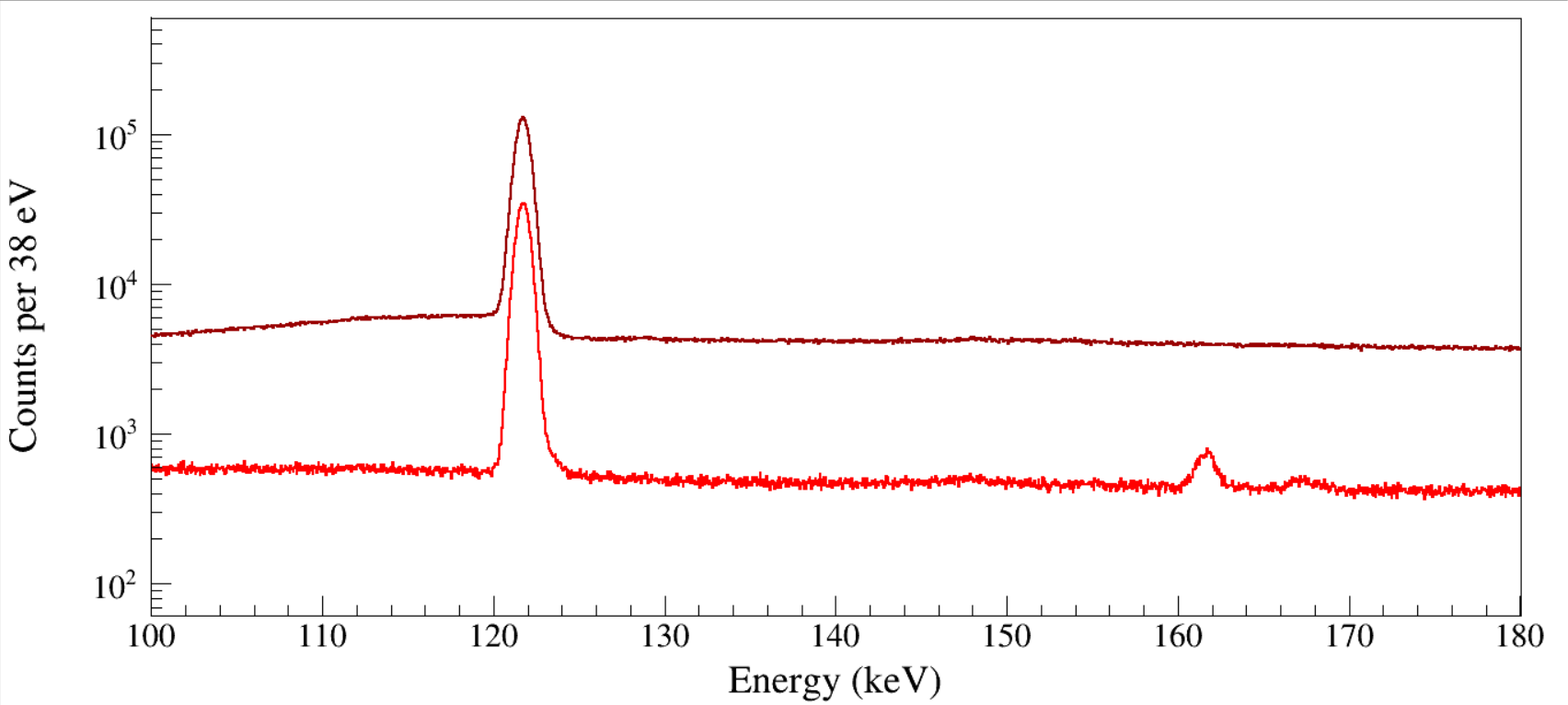 122
Both North

152Eu in chamber
152Eu outside
122
+40
Run0097-0098
Run0036
122
+45
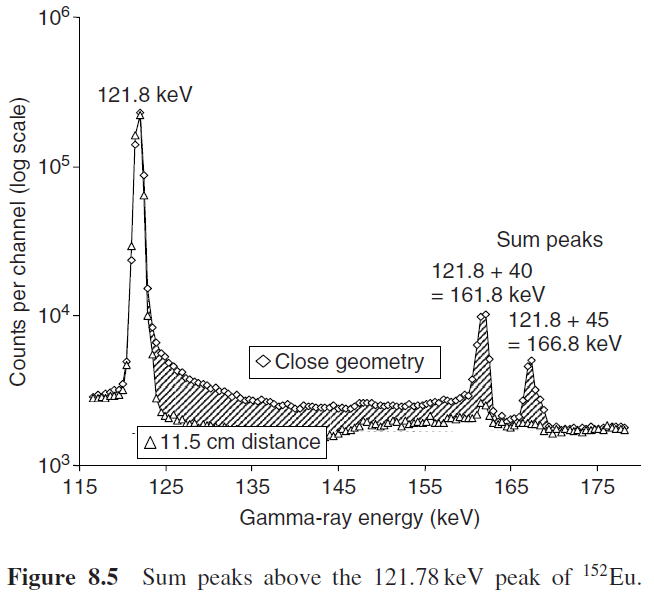 [Speaker Notes: TFile *_file1 = TFile::Open("F:/e21010/pxct/run0036-00_XtRa_152Eu_14cmAir_120min_window1us_baseline500us_cal.root");]
Run0200-0202 with M4038 137Cs source in vacuum
North to flange 16 mm
South to flange 12 mm
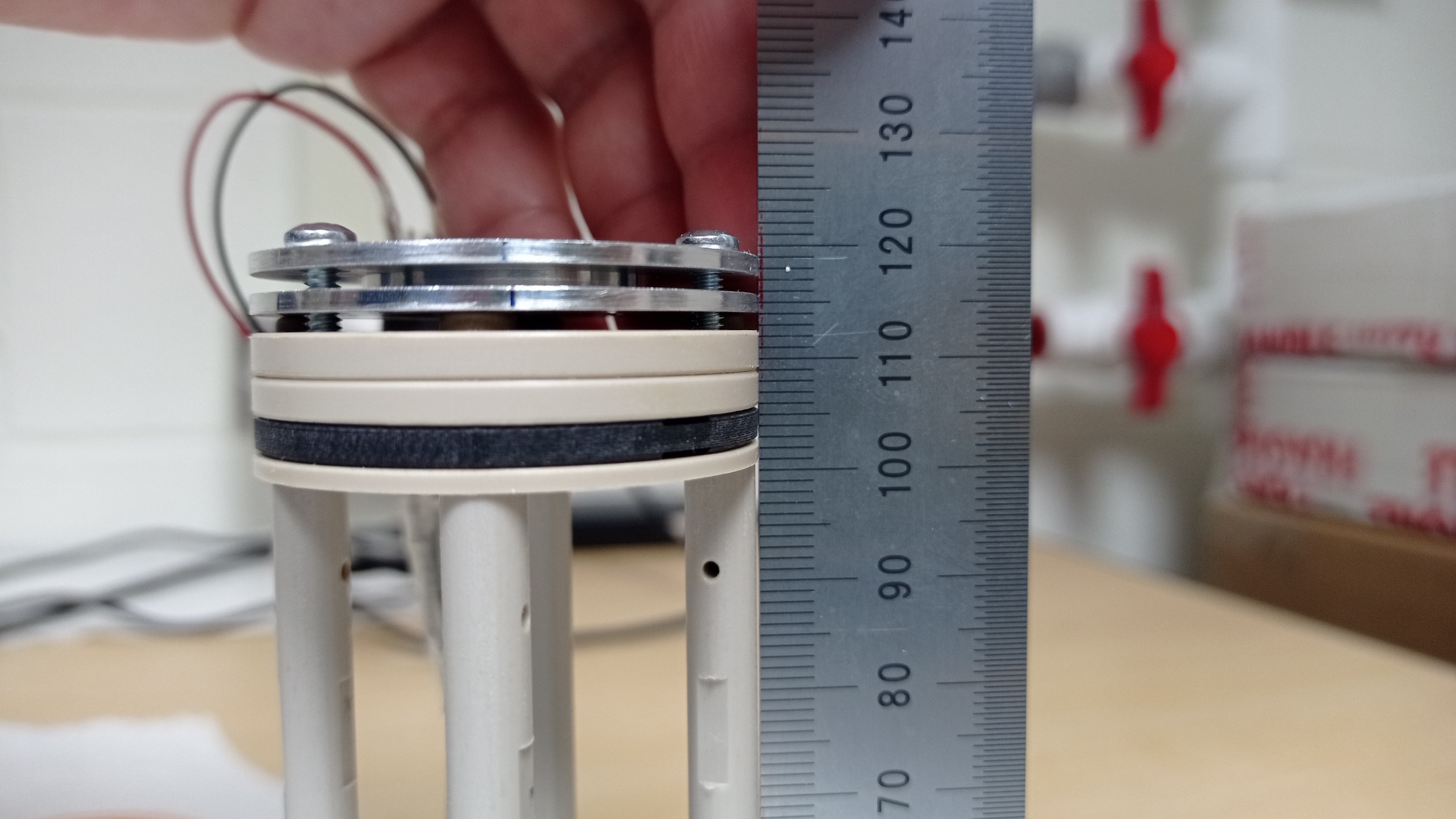 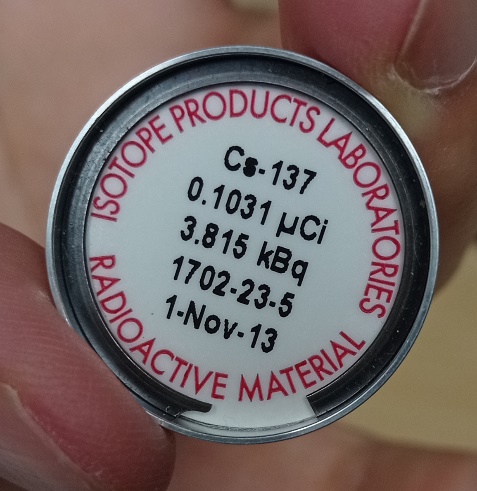 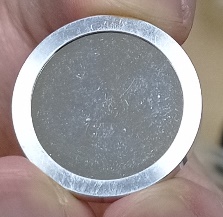 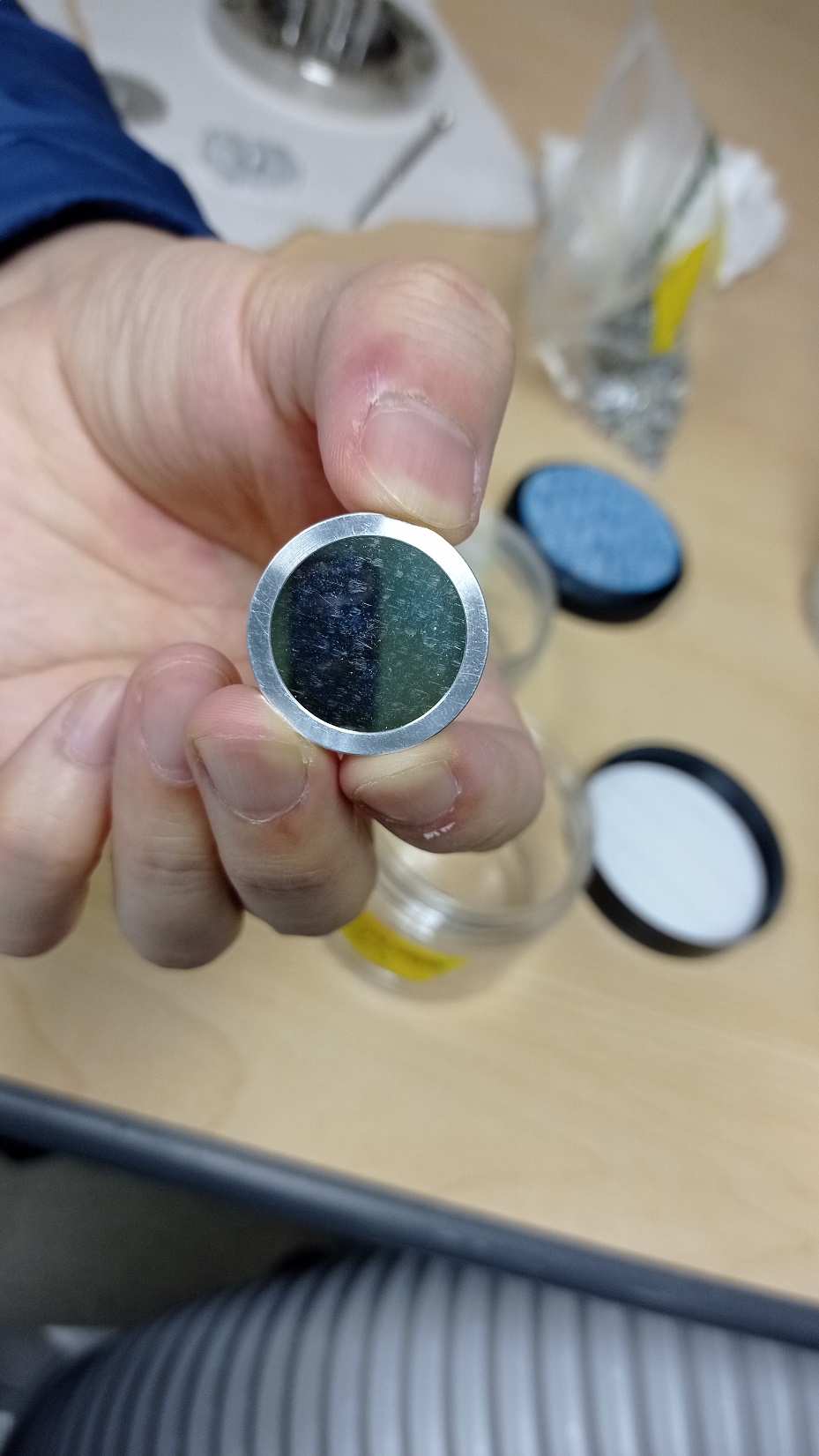 (137Cs, 133Ba, 109Cd, 57Co, 60Co, 54Mn, 22Na)
M4038
137Cs inside vacuum, 14 mm away from the LEGe entrance window, 16 mm from the end tip of the 4 Si supporting rods. XtRas are not super close to the chamber, 12 and 16 mm from the surface of flanges. LEGe 98 cps; North 298 cps; South 289 cps; MSD26 227 cps.
The uncertainty value of the measured activity for a NIST traceable calibration can be as low as +/- 3% at the 99% confidence level (k=2.58), and is no greater than +/-5% unless otherwise noted in the catalog.
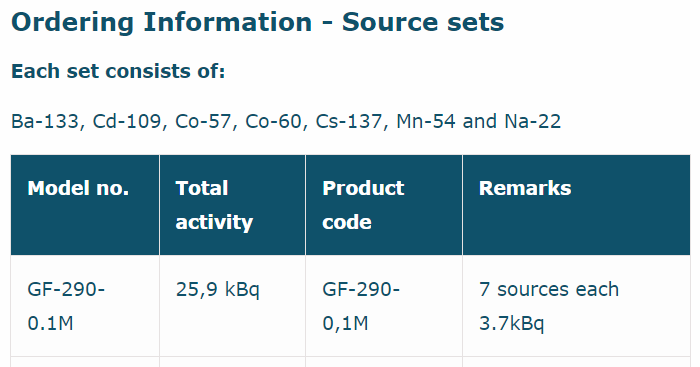 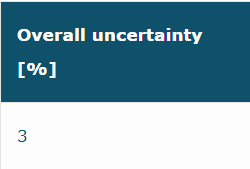 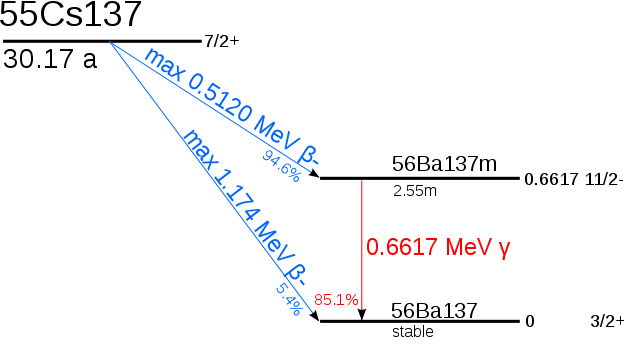 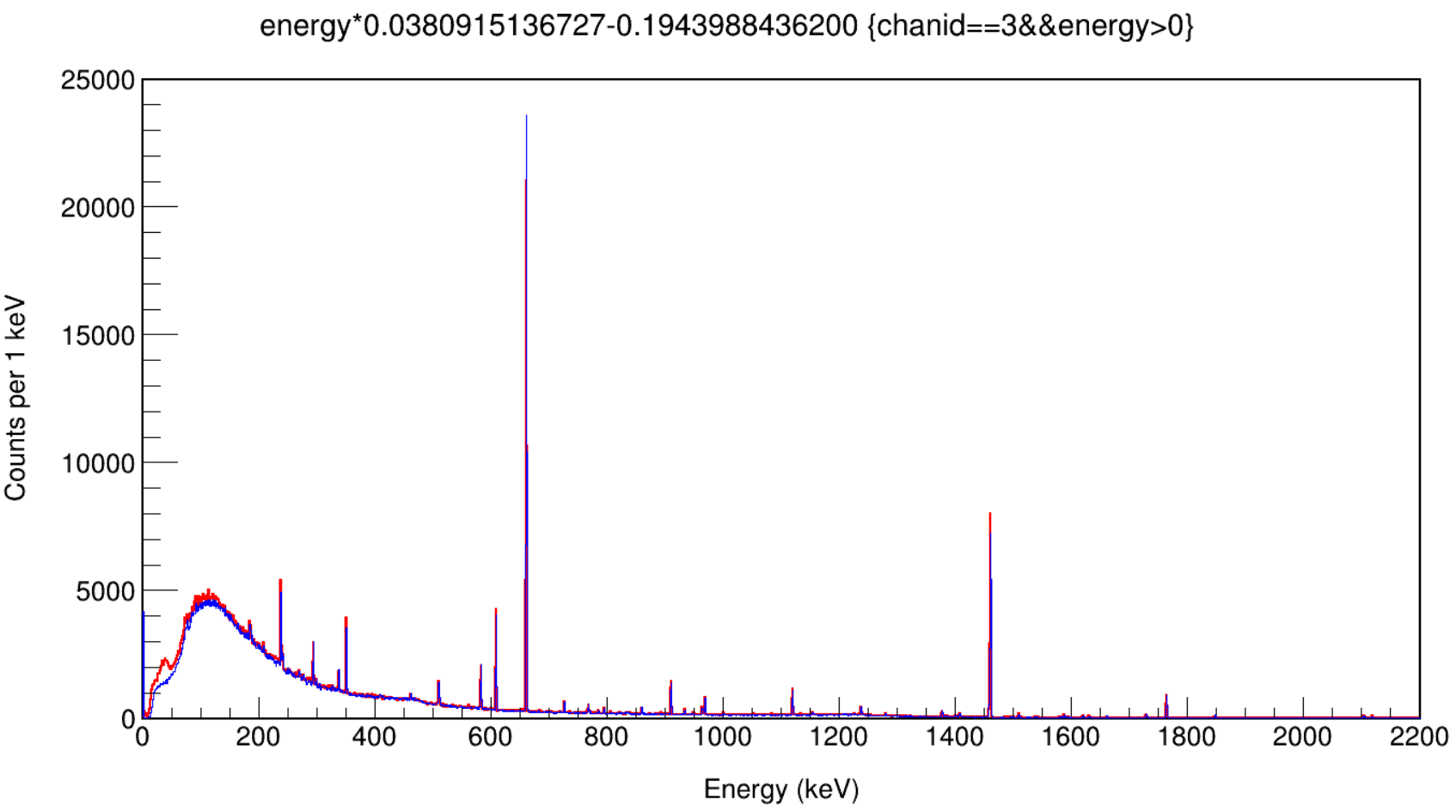 137Cs
662
40K
1461
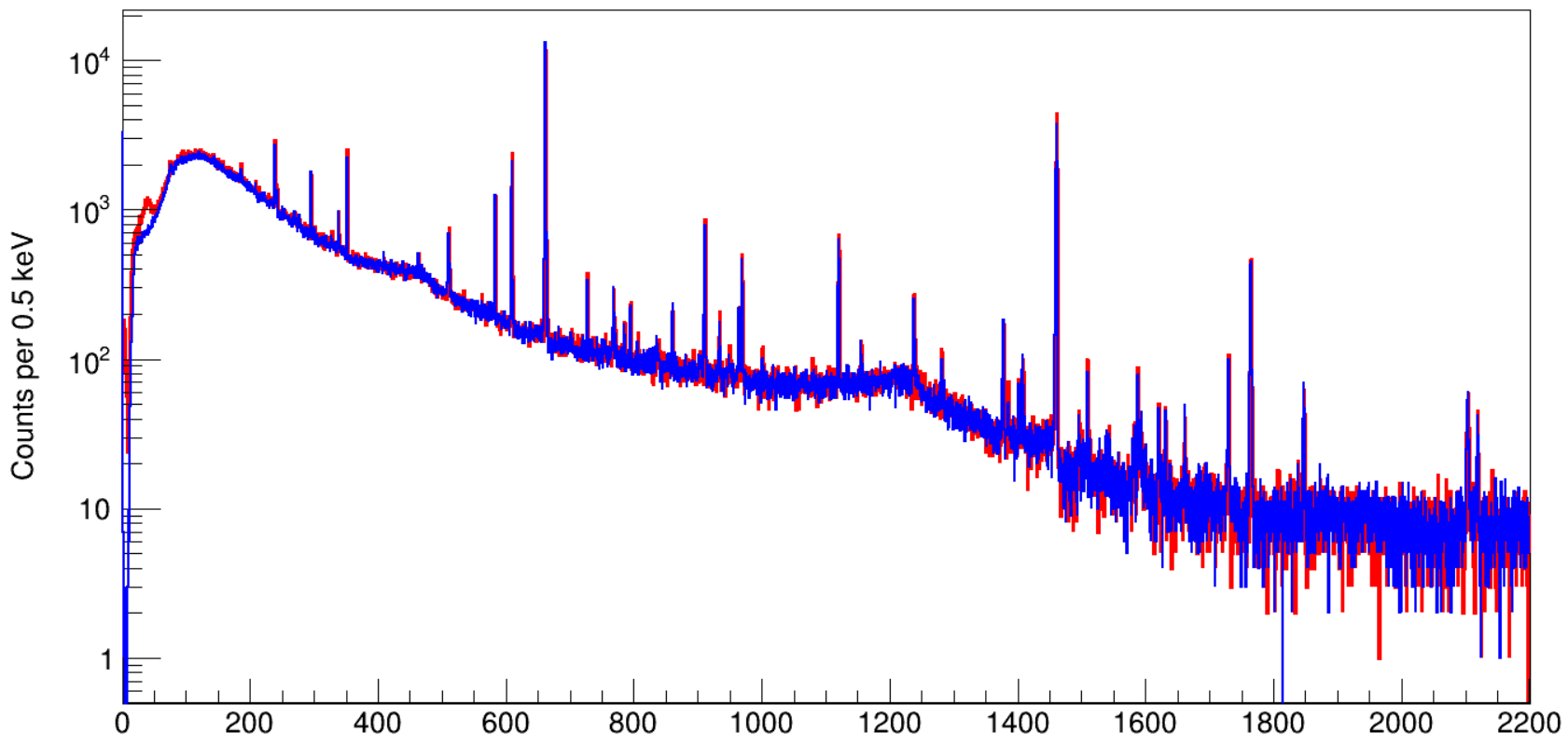 [Speaker Notes: root run0200_LEGe_MSD26_137Cs_M4038_inChamber_vacuum_window1.5us_CFDdelay_adjusted.root
dchan->SetLineColor(2);dchan->Draw("energy*0.0380915136727-0.1943988436200>>(2200,0,2200)","chanid==3&&energy>0","");
dchan->SetLineColor(4);dchan->Draw("energy*0.0379046856666-0.1195774566938","chanid==5&&energy>0","same");]
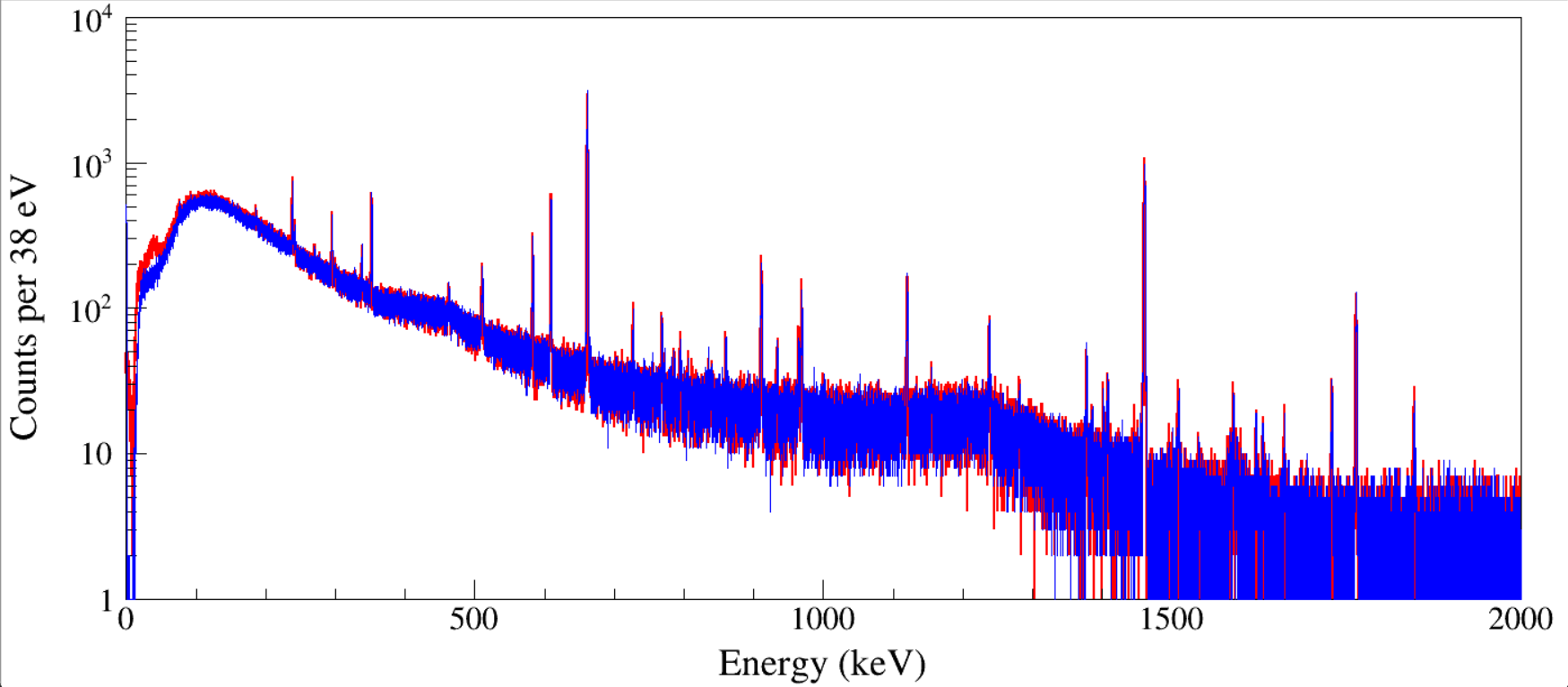 662 137Cs
1461 40K
North
South
[Speaker Notes: TFile *_file0 = TFile::Open("F:/e21010/pxct/run0200_0201_0202_LEGe_MSD26_137Cs_M4038_inChamber_vacuum_North_16mm_South_12mm_away_window1.5us_CFDdelay_adjusted_cal.root");
TCanvas* canvaspeak = new TCanvas("XtRa", "XtRa", 1400, 640);//建立画布
canvaspeak->cd();//进入画布
canvaspeak->SetTopMargin(0.025);
canvaspeak->SetRightMargin(0.03);
canvaspeak->SetLeftMargin(0.08);
canvaspeak->SetBottomMargin(0.13);
gStyle->SetFrameLineWidth(2);
gPad->SetLogy();
hnorth_e->SetLineWidth(2);
hnorth_e->Rebin(1);
hnorth_e->SetLineColor(2);
hnorth_e->SetStats(0);
hnorth_e->SetTitle("");
hnorth_e->GetXaxis()->SetTitle("Energy (keV)");//轴名
hnorth_e->GetYaxis()->SetTitle("Counts per 38 eV");//轴名
hnorth_e->GetXaxis()->CenterTitle();//居中
hnorth_e->GetYaxis()->CenterTitle();//居中
hnorth_e->GetXaxis()->SetLabelFont(132);//坐标字体
hnorth_e->GetYaxis()->SetLabelFont(132);//坐标字体
hnorth_e->GetXaxis()->SetLabelSize(0.05);
hnorth_e->GetYaxis()->SetLabelSize(0.05);
hnorth_e->GetXaxis()->SetTitleFont(132);//轴名字体
hnorth_e->GetYaxis()->SetTitleFont(132);//轴名字体
hnorth_e->GetXaxis()->SetTitleOffset(1.0);//轴名偏移
hnorth_e->GetYaxis()->SetTitleOffset(0.66);//轴名偏移
hnorth_e->GetXaxis()->SetTitleSize(0.06);
hnorth_e->GetYaxis()->SetTitleSize(0.06);
hnorth_e->GetYaxis()->SetTickLength(0.015);
hnorth_e->GetXaxis()->SetRangeUser(0,2000);
hnorth_e->GetYaxis()->SetRangeUser(5,4000000);
hnorth_e->Draw("hist");
hsouth_e->Rebin(1);
hsouth_e->SetLineColor(4);
hsouth_e->Draw("same");]
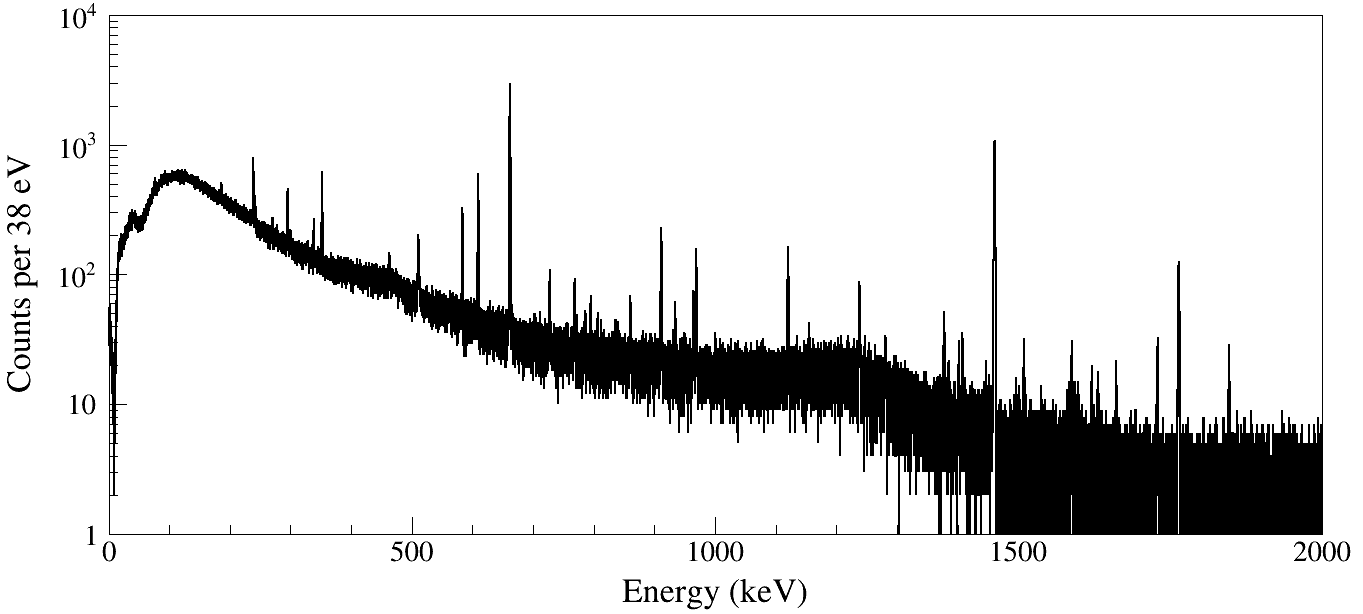 662 137Cs
1461 40K
[Speaker Notes: TFile *_file0 = TFile::Open("F:/e21010/pxct/run0200_0201_0202_LEGe_MSD26_137Cs_M4038_inChamber_vacuum_North_16mm_South_12mm_away_window1.5us_CFDdelay_adjusted_cal.root");
TCanvas* canvaspeak = new TCanvas("XtRa", "XtRa", 1400, 640);//建立画布
canvaspeak->cd();//进入画布
canvaspeak->SetTopMargin(0.025);
canvaspeak->SetRightMargin(0.03);
canvaspeak->SetLeftMargin(0.08);
canvaspeak->SetBottomMargin(0.13);
gStyle->SetFrameLineWidth(2);
gPad->SetLogy();
hnorth_e->SetLineWidth(2);
hnorth_e->Rebin(1);
hnorth_e->SetLineColor(1);
hnorth_e->SetStats(0);
hnorth_e->SetTitle("");
hnorth_e->GetXaxis()->SetTitle("Energy (keV)");//轴名
hnorth_e->GetYaxis()->SetTitle("Counts per 38 eV");//轴名
hnorth_e->GetXaxis()->CenterTitle();//居中
hnorth_e->GetYaxis()->CenterTitle();//居中
hnorth_e->GetXaxis()->SetLabelFont(132);//坐标字体
hnorth_e->GetYaxis()->SetLabelFont(132);//坐标字体
hnorth_e->GetXaxis()->SetLabelSize(0.05);
hnorth_e->GetYaxis()->SetLabelSize(0.05);
hnorth_e->GetXaxis()->SetTitleFont(132);//轴名字体
hnorth_e->GetYaxis()->SetTitleFont(132);//轴名字体
hnorth_e->GetXaxis()->SetTitleOffset(1.0);//轴名偏移
hnorth_e->GetYaxis()->SetTitleOffset(0.66);//轴名偏移
hnorth_e->GetXaxis()->SetTitleSize(0.06);
hnorth_e->GetYaxis()->SetTitleSize(0.06);
hnorth_e->GetYaxis()->SetTickLength(0.015);
hnorth_e->GetXaxis()->SetRangeUser(0,2000);
hnorth_e->GetYaxis()->SetRangeUser(5,4000000);
hnorth_e->Draw("hist");]
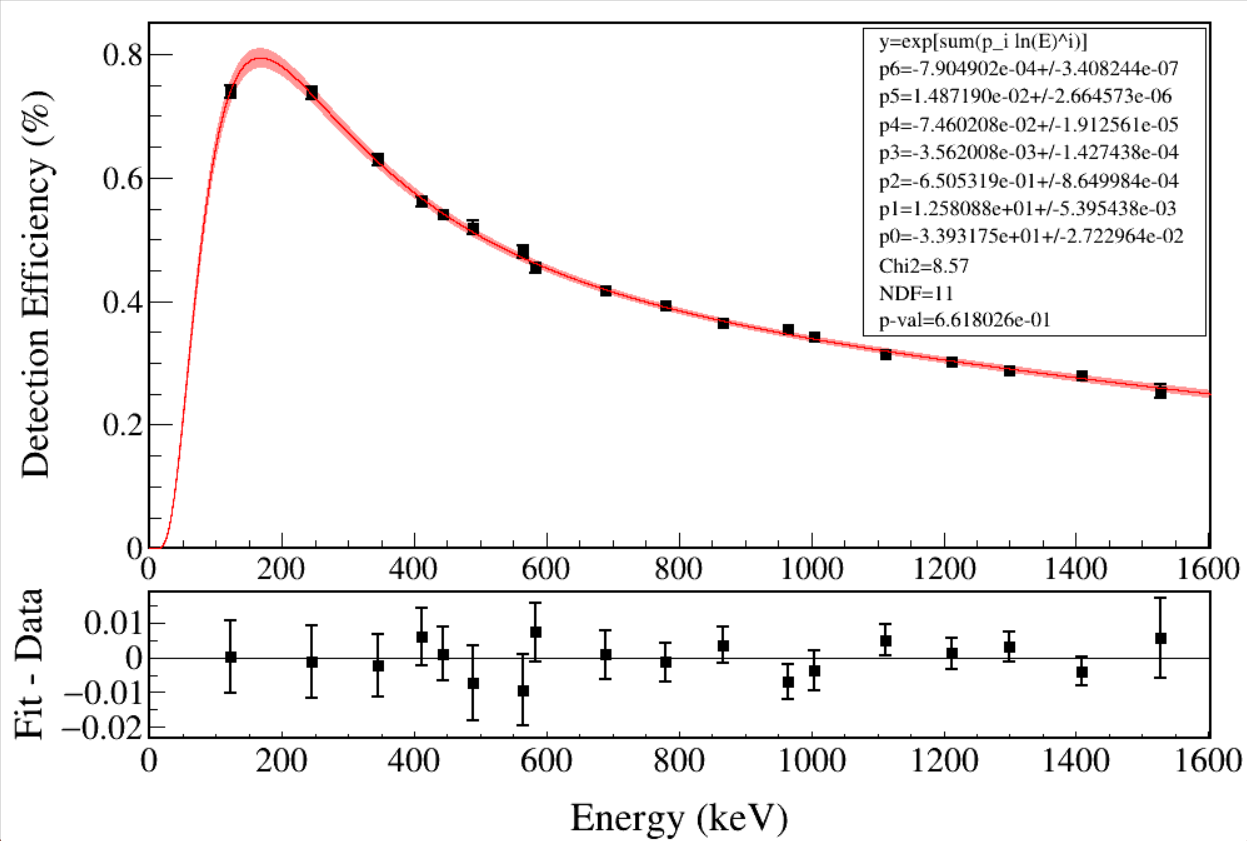 [Speaker Notes: #include <iostream>
#include <fstream>
//#include <iomanip.h>
#include <math.h>
#include <time.h>
#include <map>
#include <TROOT.h>
#include <TSystem.h>
#include <TCutG.h>
#include "TChain.h"
#include "TStyle.h"
#include "TLine.h"
#include "TCanvas.h"
#include "TEllipse.h"
#include "TString.h"
#include "TGraph.h"
#include "TGraphErrors.h"
#include "TSpectrum.h"
#include "TVirtualFitter.h"
#include "TFitResult.h"
#include "TFitResultPtr.h"
#include "TMatrixDSymfwd.h"
#include "TRandom.h"
#include "TFile.h"
#include "TTree.h"
#include "TH1.h"
#include "TH1D.h"
#include "TH2.h"
#include "TF1.h"
#include "TMath.h"
#include "TPaveText.h"
#include "TPad.h"
#include "TAxis.h"
#include "TClass.h"
#include "TMatrixD.h"
#include "TVectorD.h"
#include "string.h"
#include "stdlib.h"
#include "stdio.h"
#include "TLegend.h"
using namespace std;
void peakcali_logpol6_band_pxct_efficiency()//for efficiency curve fit with a credible interval band
{
	const int ID1 = 0;// i=ID1//which detector
	const int ID2 = 1;// i<=ID2// modify which detector
	int i, ii;
	char paraprint[100], graph_name[200], hcali_name[200];
	TCanvas* canvascali[ID2 + 1];
	TGraph* graph[ID2 + 1];
	TGraph* graph_residual[ID2 + 1];//creat graphs
	TH1D* h_confidence_interval[ID2 + 1];
	TPad* pad1;// Double_t xlow, Double_t ylow, Double_t xup, Double_t yup,
	TPad* pad2;
	const int num_datapoints = 18;//search peak numbers, modify
	Double_t x_value[ID2 + 1][num_datapoints], x_error[ID2 + 1][num_datapoints];
	Double_t y_value[ID2 + 1][num_datapoints], y_error[ID2 + 1][num_datapoints];
	Double_t residual[ID2 + 1][num_datapoints], residual_err[ID2 + 1][num_datapoints];
	double p7[300], p6[300], p5[300], p4[300], p3[300], p2[300], p1[300], p0[300];
	double p7err[300], p6err[300], p5err[300], p4err[300], p3err[300], p2err[300], p1err[300], p0err[300];
	double parChi[ID2 + 1], parNDF[ID2 + 1], p_value[ID2 + 1];

	const int Npoint = 3;
	double energy_point[Npoint] = { 100, 500, 1000 };// set location of point for single value. modify
	double err_point[Npoint];  // error on the function at point x0 for single value

	char pathname[150], filename[150];

	sprintf(pathname, "%s", "F:/e21010/pxct/");
	for (i = ID1; i <= ID2; i++)
	{
		sprintf(filename, "%s%s%d%s", pathname, "y_values_XtRa_", i+1, ".dat");
		ifstream infile_y_values(filename, ios::in);
		sprintf(filename, "%s%s%d%s", pathname, "x_values_XtRa_", i+1, ".dat");
		ifstream infile_x_values(filename, ios::in);
		for (ii = 0; ii < num_datapoints; ii++)
		{
			infile_x_values >> x_value[i][ii] >> x_error[i][ii];
			infile_y_values >> y_value[i][ii] >> y_error[i][ii];
			y_value[i][ii] = y_value[i][ii] * 100;//convert to fraction
			y_error[i][ii] = y_error[i][ii] * 100;//convert to fraction
			x_error[i][ii] = x_error[i][ii]*1; y_error[i][ii] = y_error[i][ii]*1;
			cout << "XtRa_" << i+1 << '	' << ii << '	' << x_value[i][ii] << '	' << x_error[i][ii] << '	' << y_value[i][ii] << '	' << y_error[i][ii] << endl;
		}
	}

	sprintf(filename, "%s%s", pathname, "calipara.dat");
	ofstream outfile(filename, ios::out);

	for (i = ID1; i <= ID2; i++) // no need to modify
	{
		sprintf(hcali_name, "%s%d", "Efficiency_XtRa", i + 1);
		canvascali[i] = new TCanvas(hcali_name, hcali_name, 1000, 700);
		canvascali[i]->cd();//进入画布
		gStyle->SetOptTitle(0);
		gStyle->SetFrameLineWidth(2);
		pad1 = new TPad("pad1", "The pad 70% of the height", 0.0, 0.3, 1.0, 1.0);// Double_t xlow, Double_t ylow, Double_t xup, Double_t yup,
		pad2 = new TPad("pad2", "The pad 30% of the height", 0.0, 0.0, 1.0, 0.3);
		pad1->SetTopMargin(0.04);
		pad1->SetRightMargin(0.03);
		pad1->SetLeftMargin(0.12);
		pad1->SetBottomMargin(0.07);
		//pad1->SetBorderMode(0);
		pad2->SetTopMargin(0.01);
		pad2->SetRightMargin(0.03);
		pad2->SetLeftMargin(0.12);
		pad2->SetBottomMargin(0.41);
		//pad2->SetBorderMode(0);	
		pad1->Draw();
		gStyle->SetFrameLineWidth(2);
		pad2->Draw();
		gStyle->SetFrameLineWidth(2);
		pad1->cd();


		graph[i] = new TGraphErrors(num_datapoints, x_value[i], y_value[i], x_error[i], y_error[i]);//error bars TGraph(n,x,y,ex,ey);
		sprintf(graph_name, "%s%d", "gEfficiency_XtRa", i + 1);
		graph[i]->SetTitle(graph_name);
		graph[i]->SetName(graph_name);
		graph[i]->GetXaxis()->SetTitle("Energy (keV)");
		graph[i]->GetYaxis()->SetTitle("Detection Efficiency (%)");
		graph[i]->GetXaxis()->CenterTitle();
		graph[i]->GetYaxis()->CenterTitle();
		graph[i]->GetXaxis()->SetLabelFont(132);
		graph[i]->GetYaxis()->SetLabelFont(132);
		graph[i]->GetXaxis()->SetTitleFont(132);
		graph[i]->GetYaxis()->SetTitleFont(132);
		graph[i]->GetYaxis()->SetLabelSize(0.06);
		graph[i]->GetYaxis()->SetTitleSize(0.07);
		graph[i]->GetXaxis()->SetLabelSize(0.06);
		graph[i]->GetXaxis()->SetTitleSize(0.07);
		graph[i]->GetYaxis()->SetTickLength(0.02);
		graph[i]->GetYaxis()->SetNdivisions(505);
		graph[i]->GetXaxis()->SetTitleOffset(1.2);
		graph[i]->GetYaxis()->SetTitleOffset(0.8);
		graph[i]->GetXaxis()->SetRangeUser(0, 1600);
		graph[i]->GetYaxis()->SetRangeUser(0, 0.85);
		graph[i]->SetMarkerStyle(21);
		graph[i]->SetMarkerColor(1);
		graph[i]->SetLineWidth(2);
		gStyle->SetEndErrorSize(5);
		TF1* logpol6 = new TF1("logpol6", "exp([0]+[1]*log(x)+[2]*pow(log(x),2)+[3]*pow(log(x),3)+[4]*pow(log(x),4)+[5]*pow(log(x),5)+[6]*pow(log(x),6))", 0, 10000);
		logpol6->SetNpx(50000);
		logpol6->SetParNames("p0", "p1", "p2", "p3", "p4", "p5", "p6");//y=exp(p0+p1*lnx+p2*(lnx)^2+...
		logpol6->SetParameter(0, -50);		//logpol6->SetParError(0,0.005598814);		//logpol6->SetParLimits(0,1.777853,1.777853);		logpol6->SetParameter(1, 9);		//logpol6->SetParError(1,0.0009436133);		//logpol6->SetParLimits(1,-1.175923,-1.175923);		logpol6->SetParameter(2, -1.3);		//logpol6->SetParError(2,0.0001292948);		//logpol6->SetParLimits(2,1.106058,1.106058);		//logpol6->SetParameter(3, -0.60187579);		//logpol6->SetParError(3,1.688012e-05);		//logpol6->SetParLimits(3,-0.6004948,-0.6004948);		//logpol6->SetParameter(4, 0.12472777);		//logpol6->SetParError(4,2.128892e-06);		//logpol6->SetParLimits(4,0.1250527,0.1250527);		//logpol6->SetParameter(5, -0.011253297);		//logpol6->SetParError(5,2.523441e-07);		//logpol6->SetParLimits(5,-0.0112302,-0.0112302);		//logpol6->SetParameter(6, 0.00037136058);		//logpol6->SetParError(6,2.741992e-08);		//logpol6->SetParLimits(6,0.0003661849,0.0003661849);
		logpol6->SetLineColor((i+1)*2);
		logpol6->SetLineWidth(1);
		graph[i]->Fit("logpol6","Q");//logpol6 can be used directly without TF1 constructor in CINT
		graph[i]->Fit("logpol6","Q");//logpol6 can be used directly without TF1 constructor in CINT
		graph[i]->Fit("logpol6","Q");//logpol6 can be used directly without TF1 constructor in CINT

		TFitResultPtr Fit_result_pointer = graph[i]->Fit("logpol6", "MS");
		//"S" means the result of the fit is returned in the TFitResultPtr
		//“E” Perform better errors estimation using the Minos technique.
		//“M” Improve fit results, by using the IMPROVE algorithm of TMinuit.
		//If the option "S" is instead used, TFitResultPtr contains the TFitResult and behaves as a smart pointer to it.
		//The fit parameters, error and chi2 (but not covariance matrix) can be retrieved also from the fitted function.

		// Uncertainty Band
		sprintf(filename, "%s%s%d", "h_confidence_interval", "_", i);
		h_confidence_interval[i] = new TH1D(filename, filename, 16000, 0, 1600);//Create a histogram to hold the confidence intervals
		TVirtualFitter* fitter = TVirtualFitter::GetFitter();//The method TVirtualFitter::GetFitter())->Get the parameters of your fitting function after having it fitted to an histogram.
		fitter->GetConfidenceIntervals(h_confidence_interval[i], 0.99);//By default the intervals are inflated using the chi2/ndf value of the fit if a chi2 fit is performed
		//confidence interval for the colored band: 1σ confidence interval: P=0.683, 1σ confidence interval: P=0.95, 3σ confidence interval: P=0.997
		//h_confidence_interval[i] will contain the CL result that you can draw on top of your fitted graph.
		//where h_confidence_interval[i] will hold the errors and could superimpose it on the same canvas where you plot central values.
		h_confidence_interval[i]->SetStats(kFALSE);
		if (i == 0) h_confidence_interval[i]->SetFillColor(kRed - 9);
		if (i == 1) h_confidence_interval[i]->SetFillColor(kAzure - 9);
		//Fit_result_pointer->GetConfidenceIntervals(Npoint, 1, 1, energy_point, err_point, 0.683, true);//get the error of y at x of interest, this command is independent of the colored band
		//(Number of x points, 1, 1, x, err, confidence level, false); norm is a flag to control if the intervals need to be inflated by the chi2/ndf value. true is inflated, false is not inflated.

		TMatrixD cov = Fit_result_pointer->GetCovarianceMatrix();//error matrix
		TMatrixD cor = Fit_result_pointer->GetCorrelationMatrix();//parameter correlation coefficients
		cov.Print();
		cor.Print();
		//Fit_result_pointer->Print("V");//print main fit information
		graph[i]->Draw("AP");//"A": Axis are drawn around the graph, "P": The current marker is plotted at each point
		h_confidence_interval[i]->Draw("e3 same");//draw the confidence band [colored] showing 1 or 2 or 3 standard deviation uncertainty
		graph[i]->Draw("P same");//draw the points again above error band

		p0[i] = logpol6->GetParameter(0);
		p1[i] = logpol6->GetParameter(1);
		p2[i] = logpol6->GetParameter(2);
		p3[i] = logpol6->GetParameter(3);
		p4[i] = logpol6->GetParameter(4);
		p5[i] = logpol6->GetParameter(5);
		p6[i] = logpol6->GetParameter(6);

		p0err[i] = logpol6->GetParError(0);
		p1err[i] = logpol6->GetParError(1);
		p2err[i] = logpol6->GetParError(2);
		p3err[i] = logpol6->GetParError(3);
		p4err[i] = logpol6->GetParError(4);
		p5err[i] = logpol6->GetParError(5);
		p6err[i] = logpol6->GetParError(6);

		parChi[i] = logpol6->GetChisquare();
		parNDF[i] = logpol6->GetNDF();
		p_value[i] = logpol6->GetProb();//This probability is not the “probability that your fit is good.” If you did many fake experiments (draw many random samples of data points from the assumed distribution (your fit function)), this is the percentage of experiments that would give χ2 values ≥ to the one you got in this experiment.

		// To extract FWHM values at energies of interest
		Fit_result_pointer->GetConfidenceIntervals(Npoint, 1, 1, energy_point, err_point, 0.95, true);//get the error of FWHM at energies of interest, this command is independent of the colored band
		//(Number of x points, 1, 1, x, err, confidence level, false); norm is a flag to control if the intervals need to be inflated by the chi2/ndf value. true is inflated, false is not inflated.
		//err_point contains one side of the error bar, so the full error bar length is 2*err_point
		for (int ipeak = 0; ipeak < Npoint; ipeak++)//get sigma/tau at energies of interest for output file
		{
			cout << "X_value=	" << energy_point[ipeak] << "	Y_value=	" << logpol6->Eval(energy_point[ipeak]) << "	err_Y_value=	" << err_point[ipeak] << endl;
		}

		TPaveText* textpol6 = new TPaveText(0.69, 0.14, 0.96, 0.45, "brNDC");//left, down, right, up
		textpol6->SetBorderSize(1);
		textpol6->SetFillColor(0);
		textpol6->SetTextAlign(12);//align = 10*HorizontalAlign + VerticalAlign, 12 means水平左对齐、垂直居中对齐
		textpol6->SetTextFont(132);//font = 10 * fontID + precision, 12+2,12 means Symbol; 13+2, 13 means News Times Roman
		sprintf(paraprint, "y=exp[sum(p_i ln(E)^i)]");
		textpol6->AddText(paraprint);
		sprintf(paraprint, "p6=%e+/-%e", p6[i], p6err[i]);
		textpol6->AddText(paraprint);
		sprintf(paraprint, "p5=%e+/-%e", p5[i], p5err[i]);
		textpol6->AddText(paraprint);
		sprintf(paraprint, "p4=%e+/-%e", p4[i], p4err[i]);
		textpol6->AddText(paraprint);
		sprintf(paraprint, "p3=%e+/-%e", p3[i], p3err[i]);
		textpol6->AddText(paraprint);
		sprintf(paraprint, "p2=%e+/-%e", p2[i], p2err[i]);
		textpol6->AddText(paraprint);
		sprintf(paraprint, "p1=%e+/-%e", p1[i], p1err[i]);
		textpol6->AddText(paraprint);
		sprintf(paraprint, "p0=%e+/-%e", p0[i], p0err[i]);
		textpol6->AddText(paraprint);
		sprintf(paraprint, "Chi2=%.2f", parChi[i]);
		textpol6->AddText(paraprint);
		sprintf(paraprint, "NDF=%.0f", parNDF[i]);
		textpol6->AddText(paraprint);
		sprintf(paraprint, "p-val=%e", p_value[i]);
		textpol6->AddText(paraprint);
		textpol6->Draw();
		
		for (ii = 0; ii < num_datapoints; ii++)// for plotting the residuals
		{
			residual[i][ii] = (logpol6->Eval(x_value[i][ii]) - y_value[i][ii]);
			residual_err[i][ii] = y_error[i][ii];
			outfile << "Energy=	" << x_value[i][ii] << "	residual=	" << residual[i][ii] << endl;
		}

		pad2->cd();
		graph_residual[i] = new TGraphErrors(num_datapoints, x_value[i], residual[i], x_error[i], residual_err[i]);//画error bars TGraph(n,x,y,ex,ey);
		graph_residual[i]->GetXaxis()->SetTitle("Energy (keV)");
		graph_residual[i]->GetYaxis()->SetTitle("Fit - Data");
		graph_residual[i]->GetXaxis()->CenterTitle();//居中
		graph_residual[i]->GetYaxis()->CenterTitle();//居中
		graph_residual[i]->GetXaxis()->SetLabelFont(132);//坐标字体
		graph_residual[i]->GetYaxis()->SetLabelFont(132);//坐标字体
		graph_residual[i]->GetXaxis()->SetTitleFont(132);//轴名字体
		graph_residual[i]->GetYaxis()->SetTitleFont(132);//轴名字体
		graph_residual[i]->GetXaxis()->SetRangeUser(0, 1600);
		graph_residual[i]->GetYaxis()->SetRangeUser(-0.023, 0.019);
		graph_residual[i]->GetXaxis()->SetTitleSize(0.17);
		graph_residual[i]->GetXaxis()->SetTitleOffset(1.2);
		graph_residual[i]->GetXaxis()->SetLabelSize(0.15);
		graph_residual[i]->GetXaxis()->SetLabelOffset(0.015);
		graph_residual[i]->GetYaxis()->SetLabelSize(0.15);
		graph_residual[i]->GetYaxis()->SetTitleSize(0.17);
		graph_residual[i]->GetYaxis()->SetTitleOffset(0.36);
// 		graph_residual[i]->GetXaxis()->SetNdivisions(520);//n = n1 + 100*n2 + 10000*n3
// 		graph_residual[i]->GetXaxis()->SetNdivisions(10, 10, 1);
		graph_residual[i]->GetYaxis()->SetNdivisions(205);
		graph_residual[i]->GetYaxis()->SetTickLength(0.02);
		graph_residual[i]->SetMarkerStyle(21);
		graph_residual[i]->SetMarkerColor(1);
		graph_residual[i]->SetLineWidth(2);
		graph_residual[i]->Draw("AP");//"A": Axis are drawn around the graph, "P": The current marker is plotted at each point
		TLine* T1 = new TLine(0, 0, 1600, 0); // TLine(x1, y1, x2, y2)
		T1->Draw("R");

		sprintf(filename, "%s%s%s", pathname, hcali_name, ".png");
		canvascali[i]->SaveAs(filename);
		//outfile << "XtRa_" << i+1 << "	y=p1*x+p0	p1=	" << setprecision(8) << par[i][1] << "	+/-	" << par_err[i][1] << "	p0=	" << par[i][0] << "	+/-	" << par_err[i][0] << "	Chi2=	" << parChi[i] << "	ndf=	" << parNDF[i] << "	p-value=	" << p_value[i] << endl;

	}//for (i=0;i<ID;i++)
}//peakcali main]
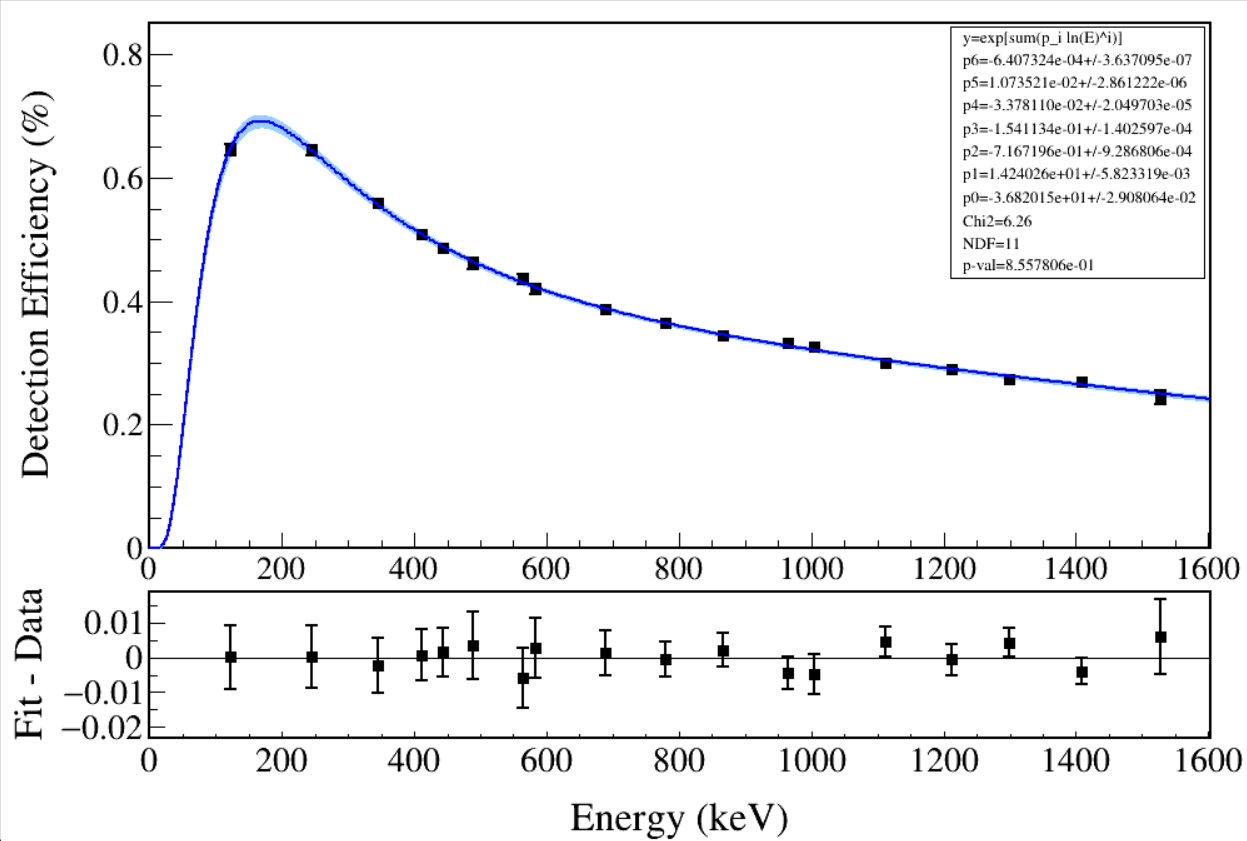 [Speaker Notes: Best figure Gamma_152Eu_Efficiency_XtRa]
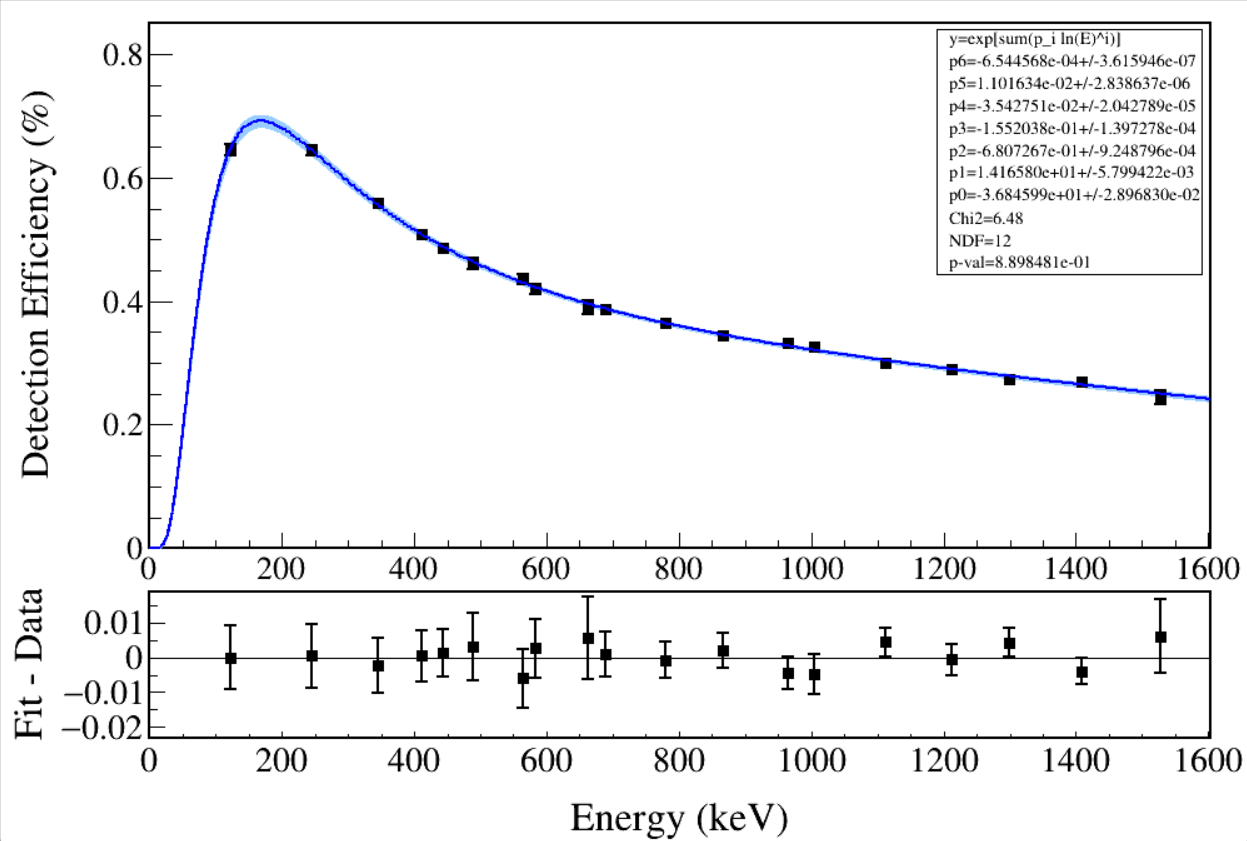 137Cs
662
[Speaker Notes: #include <iostream>
#include <fstream>
#include <iomanip>
#include <math.h>
#include <time.h>
#include <map>
#include <TROOT.h>
#include <TSystem.h>#include <TCutG.h>
#include "TChain.h"
#include "TStyle.h"
#include "TLine.h"
#include "TCanvas.h"
#include "TEllipse.h"
#include "TString.h"
#include "TGraph.h"
#include "TGraphErrors.h"
#include "TSpectrum.h"
#include "TVirtualFitter.h"
#include "TFitResult.h"
#include "TFitResultPtr.h"
#include "TMatrixDSymfwd.h"
#include "TRandom.h"
#include "TFile.h"
#include "TTree.h"
#include "TH1.h"
#include "TH1D.h"
#include "TH2.h"
#include "TF1.h"
#include "TMath.h"
#include "TPaveText.h"
#include "TPad.h"
#include "TAxis.h"
#include "TClass.h"
#include "TMatrixD.h"
#include "TVectorD.h"
#include "string.h"
#include "stdlib.h"
#include "stdio.h"
#include "TLegend.h"
using namespace std;
void peakcali_logpol6_band_pxct_efficiency()//for efficiency curve fit with a credible interval band
{
	const int ID1 = 0;// i=ID1//which detector
	const int ID2 = 1;// i<=ID2// modify which detector
	int i, ii;
	char paraprint[100], graph_name[200], hcali_name[200];
	TCanvas* canvascali[ID2 + 1];
	TGraph* graph[ID2 + 1];
	TGraph* graph_residual[ID2 + 1];//creat graphs
	TH1D* h_confidence_interval[ID2 + 1];
	TPad* pad1;// Double_t xlow, Double_t ylow, Double_t xup, Double_t yup,
	TPad* pad2;
	const int num_datapoints = 19;//search peak numbers, modify
	Double_t x_value[ID2 + 1][num_datapoints], x_error[ID2 + 1][num_datapoints];
	Double_t y_value[ID2 + 1][num_datapoints], y_error[ID2 + 1][num_datapoints];
	Double_t residual[ID2 + 1][num_datapoints], residual_err[ID2 + 1][num_datapoints];
	double p7[300], p6[300], p5[300], p4[300], p3[300], p2[300], p1[300], p0[300];
	double p7err[300], p6err[300], p5err[300], p4err[300], p3err[300], p2err[300], p1err[300], p0err[300];
	double parChi[ID2 + 1], parNDF[ID2 + 1], p_value[ID2 + 1];

	const int Npoint = 3;
	double energy_point[Npoint] = { 100, 500, 1000 };// set location of point for single value. modify
	double err_point[Npoint];  // error on the function at point x0 for single value

	char pathname[150], filename[150];

	sprintf(pathname, "%s", "F:/e21010/pxct/");
	for (i = ID1; i <= ID2; i++)
	{
		sprintf(filename, "%s%s%d%s", pathname, "y_values_XtRa_", i+1, ".dat");
		ifstream infile_y_values(filename, ios::in);
		sprintf(filename, "%s%s%d%s", pathname, "x_values_XtRa_", i+1, ".dat");
		ifstream infile_x_values(filename, ios::in);
		for (ii = 0; ii < num_datapoints; ii++)
		{
			infile_x_values >> x_value[i][ii] >> x_error[i][ii];
			infile_y_values >> y_value[i][ii] >> y_error[i][ii];
			y_value[i][ii] = y_value[i][ii] * 100;//convert to fraction
			y_error[i][ii] = y_error[i][ii] * 100;//convert to fraction
			x_error[i][ii] = x_error[i][ii]*1; y_error[i][ii] = y_error[i][ii]*1;
			cout << "XtRa_" << i+1 << '	' << ii << '	' << x_value[i][ii] << '	' << x_error[i][ii] << '	' << y_value[i][ii] << '	' << y_error[i][ii] << endl;
		}
	}

	sprintf(filename, "%s%s", pathname, "calipara.dat");
	ofstream outfile(filename, ios::out);

	for (i = ID1; i <= ID2; i++) // no need to modify
	{
		sprintf(hcali_name, "%s%d", "Efficiency_XtRa", i + 1);
		canvascali[i] = new TCanvas(hcali_name, hcali_name, 1000, 700);
		canvascali[i]->cd();//进入画布
		gStyle->SetOptTitle(0);
		gStyle->SetFrameLineWidth(2);
		pad1 = new TPad("pad1", "The pad 70% of the height", 0.0, 0.3, 1.0, 1.0);// Double_t xlow, Double_t ylow, Double_t xup, Double_t yup,
		pad2 = new TPad("pad2", "The pad 30% of the height", 0.0, 0.0, 1.0, 0.3);
		pad1->SetTopMargin(0.04);
		pad1->SetRightMargin(0.03);
		pad1->SetLeftMargin(0.12);
		pad1->SetBottomMargin(0.07);
		//pad1->SetBorderMode(0);
		pad2->SetTopMargin(0.01);
		pad2->SetRightMargin(0.03);
		pad2->SetLeftMargin(0.12);
		pad2->SetBottomMargin(0.41);
		//pad2->SetBorderMode(0);	
		pad1->Draw();
		gStyle->SetFrameLineWidth(2);
		pad2->Draw();
		gStyle->SetFrameLineWidth(2);
		pad1->cd();


		graph[i] = new TGraphErrors(num_datapoints, x_value[i], y_value[i], x_error[i], y_error[i]);//error bars TGraph(n,x,y,ex,ey);
		sprintf(graph_name, "%s%d", "gEfficiency_XtRa", i + 1);
		graph[i]->SetTitle(graph_name);
		graph[i]->SetName(graph_name);
		graph[i]->GetXaxis()->SetTitle("Energy (keV)");
		graph[i]->GetYaxis()->SetTitle("Detection Efficiency (%)");
		graph[i]->GetXaxis()->CenterTitle();
		graph[i]->GetYaxis()->CenterTitle();
		graph[i]->GetXaxis()->SetLabelFont(132);
		graph[i]->GetYaxis()->SetLabelFont(132);
		graph[i]->GetXaxis()->SetTitleFont(132);
		graph[i]->GetYaxis()->SetTitleFont(132);
		graph[i]->GetYaxis()->SetLabelSize(0.06);
		graph[i]->GetYaxis()->SetTitleSize(0.07);
		graph[i]->GetXaxis()->SetLabelSize(0.06);
		graph[i]->GetXaxis()->SetTitleSize(0.07);
		graph[i]->GetYaxis()->SetTickLength(0.02);
		graph[i]->GetYaxis()->SetNdivisions(505);
		graph[i]->GetXaxis()->SetTitleOffset(1.2);
		graph[i]->GetYaxis()->SetTitleOffset(0.8);
		graph[i]->GetXaxis()->SetRangeUser(0, 1600);
		graph[i]->GetYaxis()->SetRangeUser(0, 0.85);
		graph[i]->SetMarkerStyle(21);
		graph[i]->SetMarkerColor(1);
		graph[i]->SetLineWidth(2);
		gStyle->SetEndErrorSize(5);
		TF1* logpol6 = new TF1("logpol6", "exp([0]+[1]*log(x)+[2]*pow(log(x),2)+[3]*pow(log(x),3)+[4]*pow(log(x),4)+[5]*pow(log(x),5)+[6]*pow(log(x),6))", 0, 10000);
		logpol6->SetNpx(50000);
		logpol6->SetParNames("p0", "p1", "p2", "p3", "p4", "p5", "p6");//y=exp(p0+p1*lnx+p2*(lnx)^2+...
		logpol6->SetParameter(0, -50);		//logpol6->SetParError(0,0.005598814);		//logpol6->SetParLimits(0,1.777853,1.777853);		logpol6->SetParameter(1, 9);		//logpol6->SetParError(1,0.0009436133);		//logpol6->SetParLimits(1,-1.175923,-1.175923);		logpol6->SetParameter(2, -1.3);		//logpol6->SetParError(2,0.0001292948);		//logpol6->SetParLimits(2,1.106058,1.106058);		//logpol6->SetParameter(3, -0.60187579);		//logpol6->SetParError(3,1.688012e-05);		//logpol6->SetParLimits(3,-0.6004948,-0.6004948);		//logpol6->SetParameter(4, 0.12472777);		//logpol6->SetParError(4,2.128892e-06);		//logpol6->SetParLimits(4,0.1250527,0.1250527);		//logpol6->SetParameter(5, -0.011253297);		//logpol6->SetParError(5,2.523441e-07);		//logpol6->SetParLimits(5,-0.0112302,-0.0112302);		//logpol6->SetParameter(6, 0.00037136058);		//logpol6->SetParError(6,2.741992e-08);		//logpol6->SetParLimits(6,0.0003661849,0.0003661849);
		logpol6->SetLineColor((i+1)*2);
		logpol6->SetLineWidth(2);
		graph[i]->Fit("logpol6","Q");//logpol6 can be used directly without TF1 constructor in CINT
		graph[i]->Fit("logpol6","Q");//logpol6 can be used directly without TF1 constructor in CINT
		graph[i]->Fit("logpol6","Q");//logpol6 can be used directly without TF1 constructor in CINT

		TFitResultPtr Fit_result_pointer = graph[i]->Fit("logpol6", "MS");
		//"S" means the result of the fit is returned in the TFitResultPtr
		//“E” Perform better errors estimation using the Minos technique.
		//“M” Improve fit results, by using the IMPROVE algorithm of TMinuit.
		//If the option "S" is instead used, TFitResultPtr contains the TFitResult and behaves as a smart pointer to it.
		//The fit parameters, error and chi2 (but not covariance matrix) can be retrieved also from the fitted function.

		// Uncertainty Band
		sprintf(filename, "%s%s%d", "h_confidence_interval", "_", i);
		h_confidence_interval[i] = new TH1D(filename, filename, 16000, 0, 1600);//Create a histogram to hold the confidence intervals
		TVirtualFitter* fitter = TVirtualFitter::GetFitter();//The method TVirtualFitter::GetFitter())->Get the parameters of your fitting function after having it fitted to an histogram.
		fitter->GetConfidenceIntervals(h_confidence_interval[i], 0.95);//By default the intervals are inflated using the chi2/ndf value of the fit if a chi2 fit is performed
		//confidence interval for the colored band: 1σ confidence interval: P=0.683, 1σ confidence interval: P=0.95, 3σ confidence interval: P=0.997
		//h_confidence_interval[i] will contain the CL result that you can draw on top of your fitted graph.
		//where h_confidence_interval[i] will hold the errors and could superimpose it on the same canvas where you plot central values.
		h_confidence_interval[i]->SetStats(kFALSE);
		if (i == 0) h_confidence_interval[i]->SetFillColor(kRed - 9);
		if (i == 1) h_confidence_interval[i]->SetFillColor(kAzure - 9);
		//Fit_result_pointer->GetConfidenceIntervals(Npoint, 1, 1, energy_point, err_point, 0.683, true);//get the error of y at x of interest, this command is independent of the colored band
		//(Number of x points, 1, 1, x, err, confidence level, false); norm is a flag to control if the intervals need to be inflated by the chi2/ndf value. true is inflated, false is not inflated.

		TMatrixD cov = Fit_result_pointer->GetCovarianceMatrix();//error matrix
		TMatrixD cor = Fit_result_pointer->GetCorrelationMatrix();//parameter correlation coefficients
		cov.Print();
		cor.Print();
		//Fit_result_pointer->Print("V");//print main fit information
		graph[i]->Draw("AP");//"A": Axis are drawn around the graph, "P": The current marker is plotted at each point
		h_confidence_interval[i]->Draw("e3 same");//draw the confidence band [colored] showing 1 or 2 or 3 standard deviation uncertainty
		graph[i]->Draw("P same");//draw the points again above error band

		p0[i] = logpol6->GetParameter(0);
		p1[i] = logpol6->GetParameter(1);
		p2[i] = logpol6->GetParameter(2);
		p3[i] = logpol6->GetParameter(3);
		p4[i] = logpol6->GetParameter(4);
		p5[i] = logpol6->GetParameter(5);
		p6[i] = logpol6->GetParameter(6);

		p0err[i] = logpol6->GetParError(0);
		p1err[i] = logpol6->GetParError(1);
		p2err[i] = logpol6->GetParError(2);
		p3err[i] = logpol6->GetParError(3);
		p4err[i] = logpol6->GetParError(4);
		p5err[i] = logpol6->GetParError(5);
		p6err[i] = logpol6->GetParError(6);

		parChi[i] = logpol6->GetChisquare();
		parNDF[i] = logpol6->GetNDF();
		p_value[i] = logpol6->GetProb();//This probability is not the “probability that your fit is good.” If you did many fake experiments (draw many random samples of data points from the assumed distribution (your fit function)), this is the percentage of experiments that would give χ2 values ≥ to the one you got in this experiment.

		// To extract FWHM values at energies of interest
		Fit_result_pointer->GetConfidenceIntervals(Npoint, 1, 1, energy_point, err_point, 0.95, false);//get the error of FWHM at energies of interest, this command is independent of the colored band
		//(Number of x points, 1, 1, x, err, confidence level, false); norm is a flag to control if the intervals need to be inflated by the chi2/ndf value. true is inflated, false is not inflated.
		//err_point contains one side of the error bar, so the full error bar length is 2*err_point
		for (int ipeak = 0; ipeak < Npoint; ipeak++)//get sigma/tau at energies of interest for output file
		{
			cout << "X_value=	" << energy_point[ipeak] << "	Y_value=	" << logpol6->Eval(energy_point[ipeak]) << "	err_Y_value=	" << err_point[ipeak] << endl;
		}

		TPaveText* textpol6 = new TPaveText(0.69, 0.14, 0.96, 0.45, "brNDC");//left, down, right, up
		textpol6->SetBorderSize(1);
		textpol6->SetFillColor(0);
		textpol6->SetTextAlign(12);//align = 10*HorizontalAlign + VerticalAlign, 12 means水平左对齐、垂直居中对齐
		textpol6->SetTextFont(132);//font = 10 * fontID + precision, 12+2,12 means Symbol; 13+2, 13 means News Times Roman
		sprintf(paraprint, "y=exp[sum(p_i ln(E)^i)]");
		textpol6->AddText(paraprint);
		sprintf(paraprint, "p6=%e+/-%e", p6[i], p6err[i]);
		textpol6->AddText(paraprint);
		sprintf(paraprint, "p5=%e+/-%e", p5[i], p5err[i]);
		textpol6->AddText(paraprint);
		sprintf(paraprint, "p4=%e+/-%e", p4[i], p4err[i]);
		textpol6->AddText(paraprint);
		sprintf(paraprint, "p3=%e+/-%e", p3[i], p3err[i]);
		textpol6->AddText(paraprint);
		sprintf(paraprint, "p2=%e+/-%e", p2[i], p2err[i]);
		textpol6->AddText(paraprint);
		sprintf(paraprint, "p1=%e+/-%e", p1[i], p1err[i]);
		textpol6->AddText(paraprint);
		sprintf(paraprint, "p0=%e+/-%e", p0[i], p0err[i]);
		textpol6->AddText(paraprint);
		sprintf(paraprint, "Chi2=%.2f", parChi[i]);
		textpol6->AddText(paraprint);
		sprintf(paraprint, "NDF=%.0f", parNDF[i]);
		textpol6->AddText(paraprint);
		sprintf(paraprint, "p-val=%e", p_value[i]);
		textpol6->AddText(paraprint);
		textpol6->Draw();
		
		for (ii = 0; ii < num_datapoints; ii++)// for plotting the residuals
		{
			residual[i][ii] = (logpol6->Eval(x_value[i][ii]) - y_value[i][ii]);
			residual_err[i][ii] = y_error[i][ii];
			outfile << "Energy=	" << x_value[i][ii] << "	residual=	" << residual[i][ii] << endl;
		}

		pad2->cd();
		graph_residual[i] = new TGraphErrors(num_datapoints, x_value[i], residual[i], x_error[i], residual_err[i]);//画error bars TGraph(n,x,y,ex,ey);
		graph_residual[i]->GetXaxis()->SetTitle("Energy (keV)");
		graph_residual[i]->GetYaxis()->SetTitle("Fit - Data");
		graph_residual[i]->GetXaxis()->CenterTitle();//居中
		graph_residual[i]->GetYaxis()->CenterTitle();//居中
		graph_residual[i]->GetXaxis()->SetLabelFont(132);//坐标字体
		graph_residual[i]->GetYaxis()->SetLabelFont(132);//坐标字体
		graph_residual[i]->GetXaxis()->SetTitleFont(132);//轴名字体
		graph_residual[i]->GetYaxis()->SetTitleFont(132);//轴名字体
		graph_residual[i]->GetXaxis()->SetRangeUser(0, 1600);
		graph_residual[i]->GetYaxis()->SetRangeUser(-0.023, 0.019);
		graph_residual[i]->GetXaxis()->SetTitleSize(0.17);
		graph_residual[i]->GetXaxis()->SetTitleOffset(1.2);
		graph_residual[i]->GetXaxis()->SetLabelSize(0.15);
		graph_residual[i]->GetXaxis()->SetLabelOffset(0.015);
		graph_residual[i]->GetYaxis()->SetLabelSize(0.15);
		graph_residual[i]->GetYaxis()->SetTitleSize(0.17);
		graph_residual[i]->GetYaxis()->SetTitleOffset(0.36);
// 		graph_residual[i]->GetXaxis()->SetNdivisions(520);//n = n1 + 100*n2 + 10000*n3
// 		graph_residual[i]->GetXaxis()->SetNdivisions(10, 10, 1);
		graph_residual[i]->GetYaxis()->SetNdivisions(205);
		graph_residual[i]->GetYaxis()->SetTickLength(0.02);
		graph_residual[i]->SetMarkerStyle(21);
		graph_residual[i]->SetMarkerColor(1);
		graph_residual[i]->SetLineWidth(2);
		graph_residual[i]->Draw("AP");//"A": Axis are drawn around the graph, "P": The current marker is plotted at each point
		TLine* T1 = new TLine(0, 0, 1600, 0); // TLine(x1, y1, x2, y2)
		T1->Draw("R");

		sprintf(filename, "%s%s%s", pathname, hcali_name, ".png");
		canvascali[i]->SaveAs(filename);
		//outfile << "XtRa_" << i+1 << "	y=p1*x+p0	p1=	" << setprecision(8) << par[i][1] << "	+/-	" << par_err[i][1] << "	p0=	" << par[i][0] << "	+/-	" << par_err[i][0] << "	Chi2=	" << parChi[i] << "	ndf=	" << parNDF[i] << "	p-value=	" << p_value[i] << endl;

	}//for (i=0;i<ID;i++)
}//peakcali main]
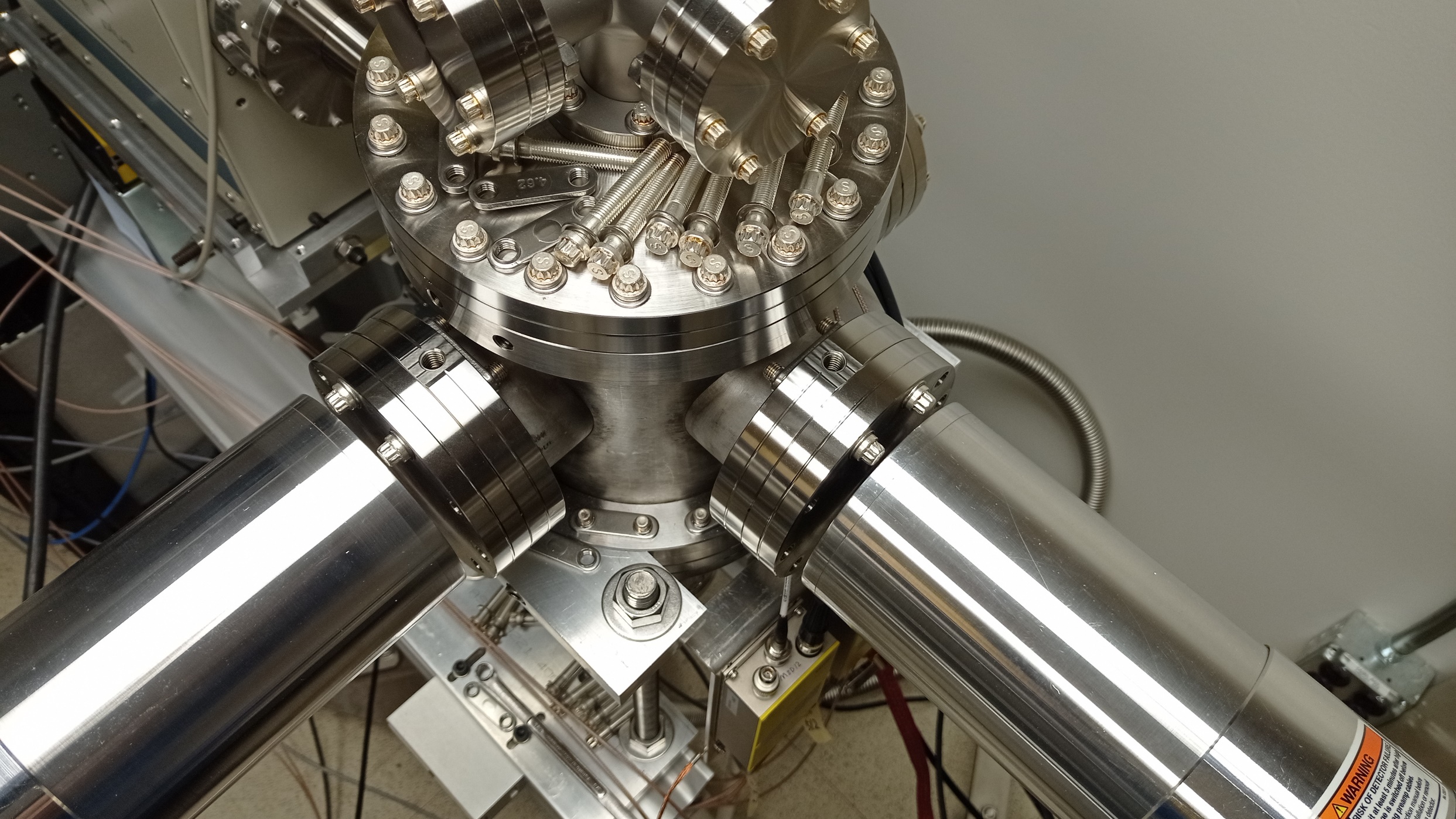 [Speaker Notes: Minimum flange to XtRa distance is about 11-12 mm]
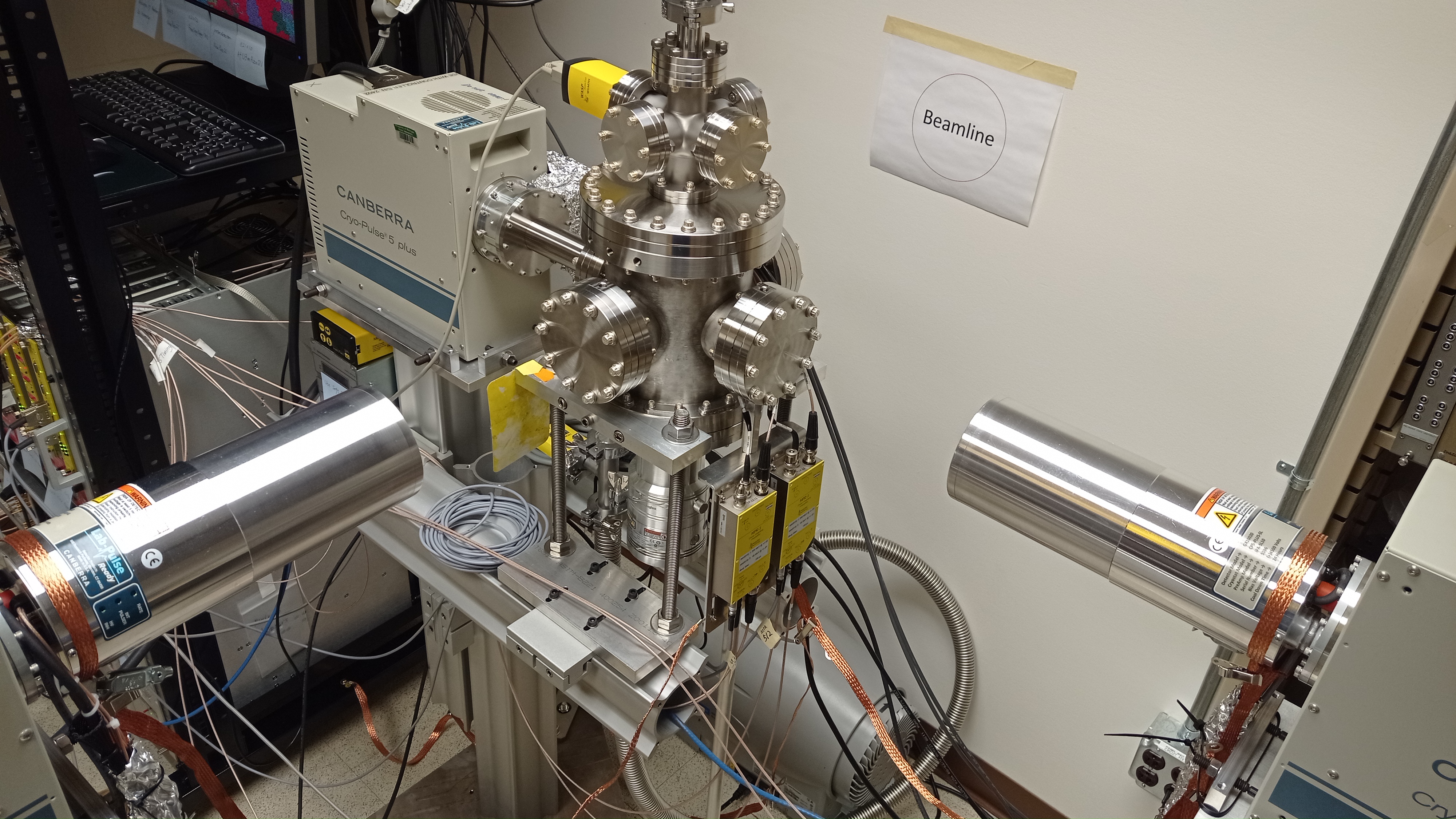 220 mm
220 mm